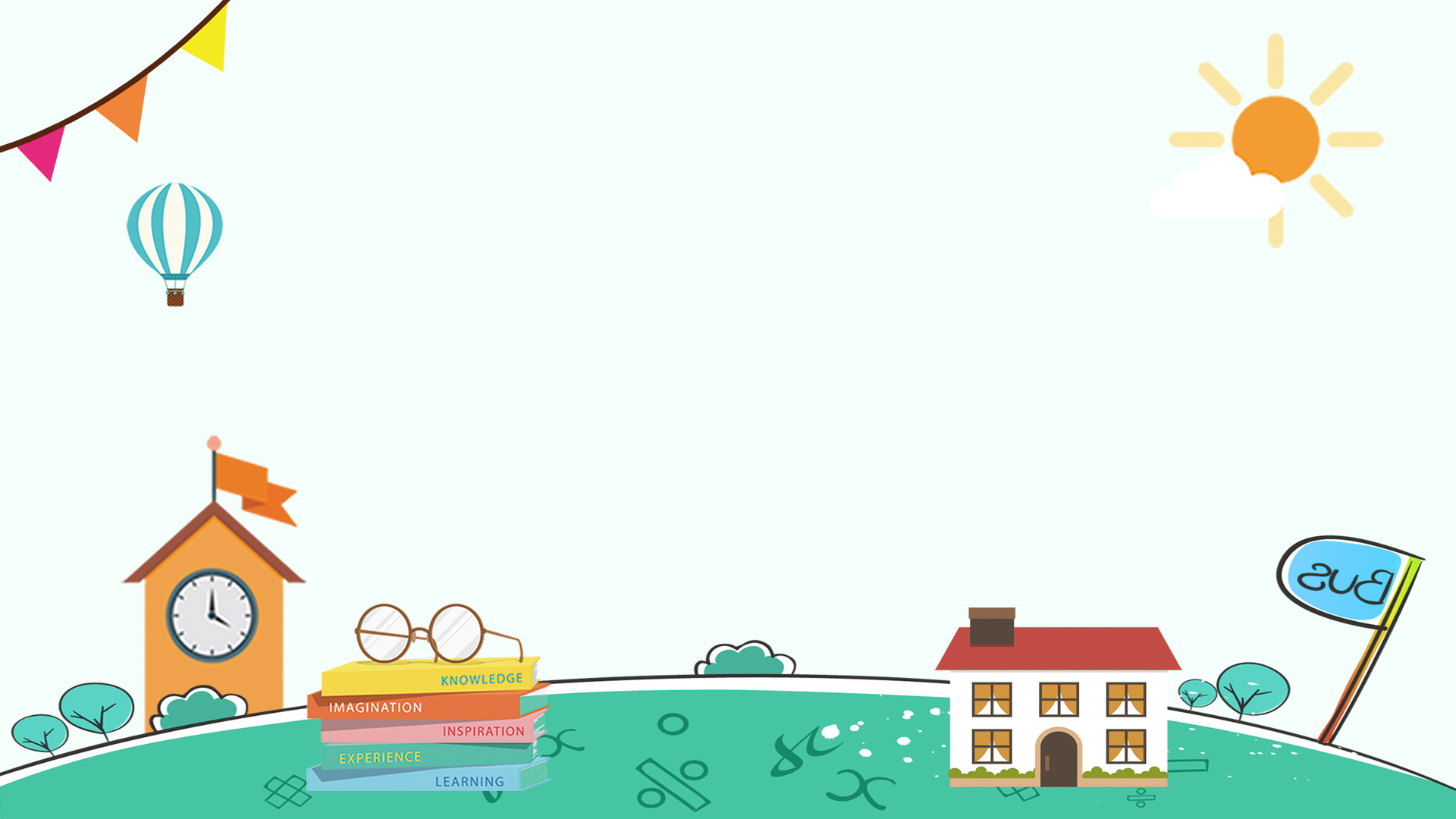 KTUTS
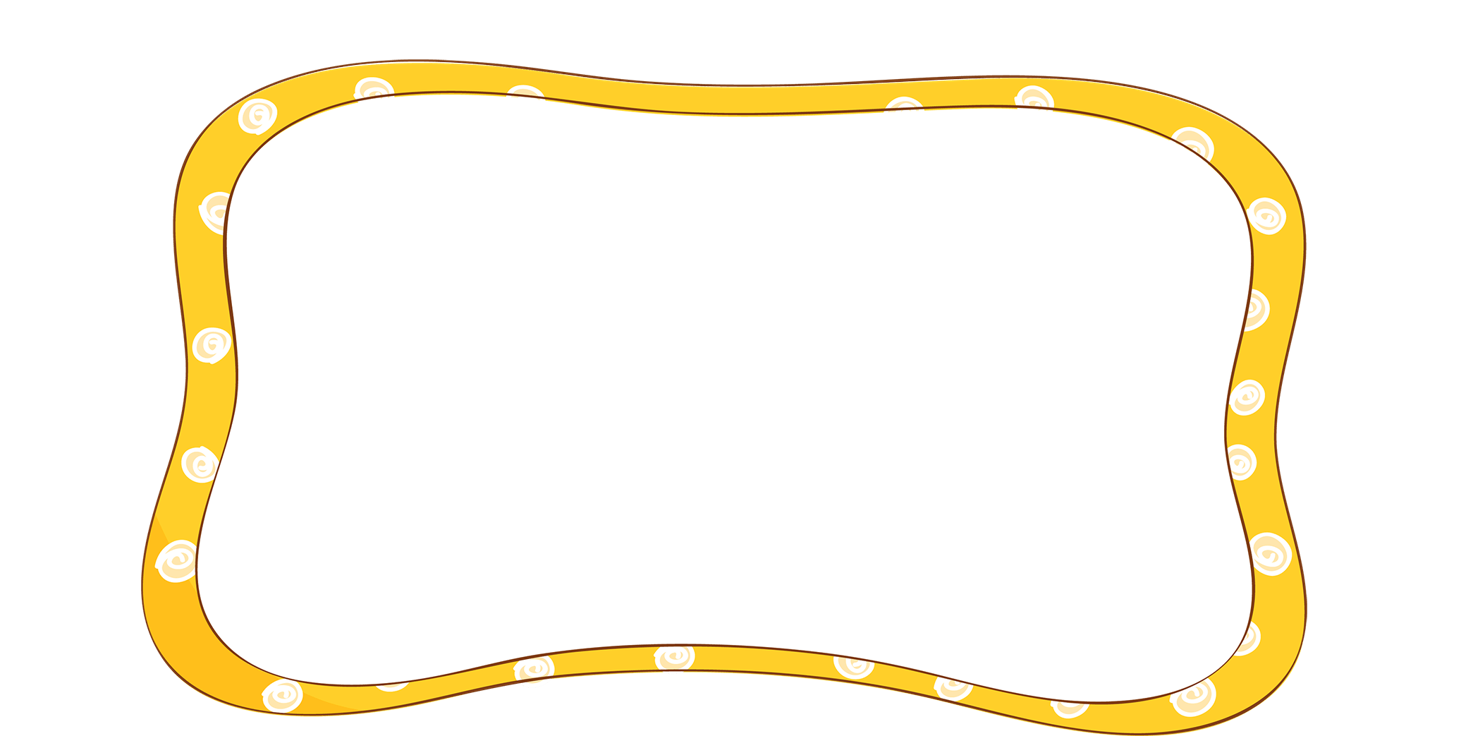 MÔN TOÁN LỚP 4
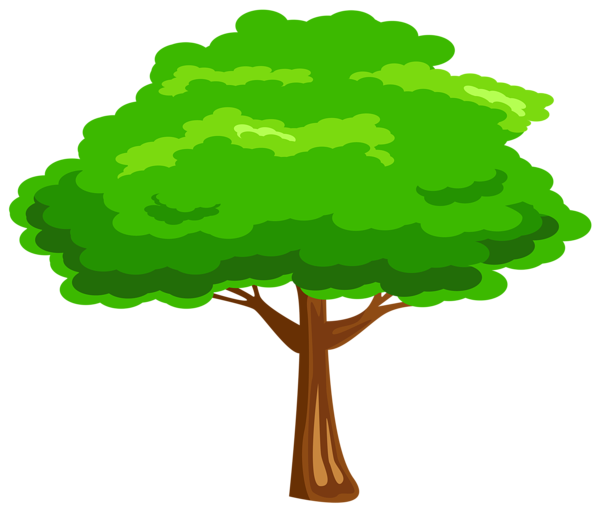 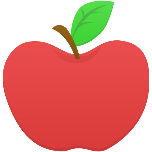 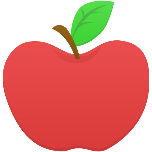 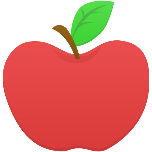 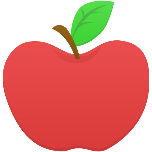 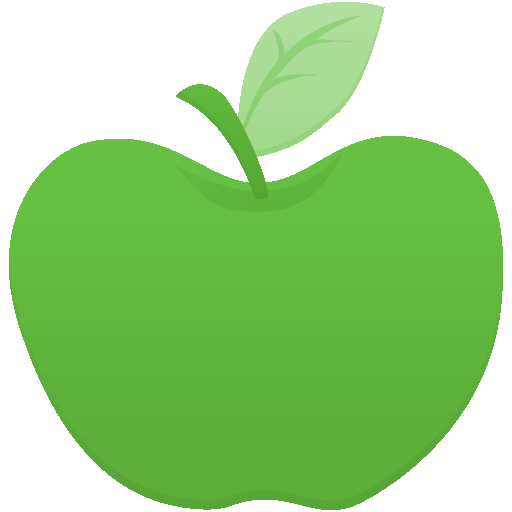 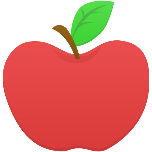 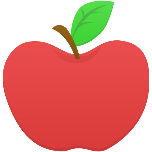 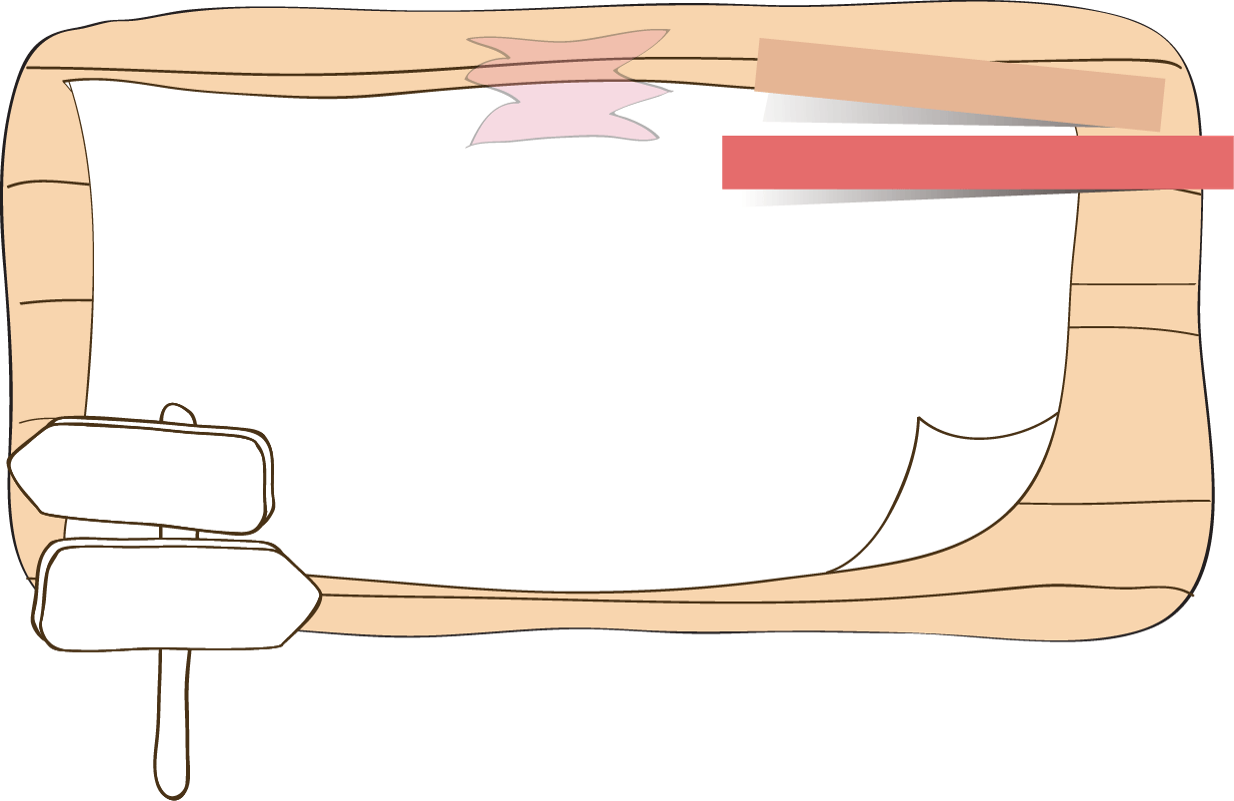 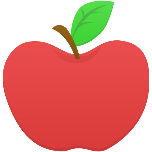 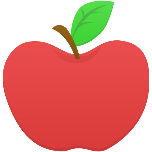 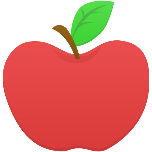 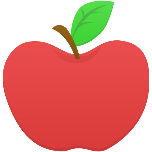 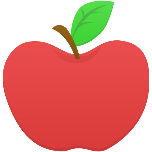 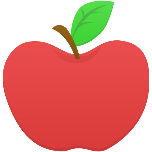 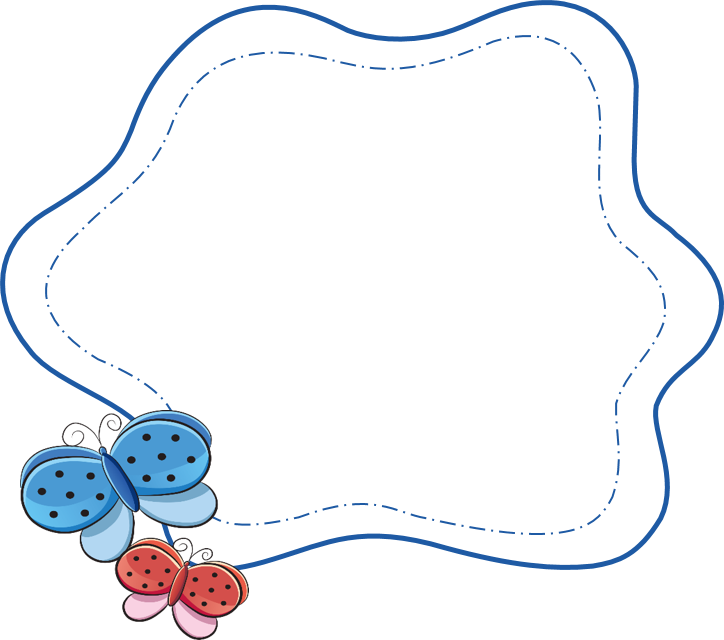 HÁI TÁO
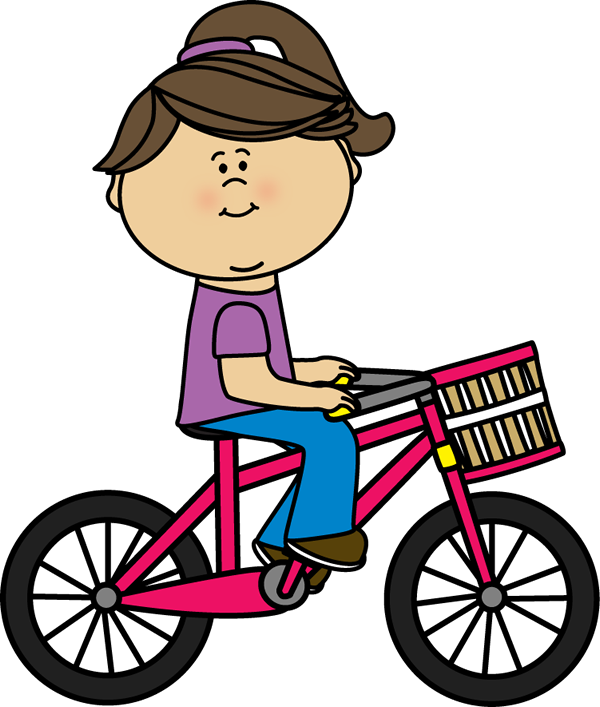 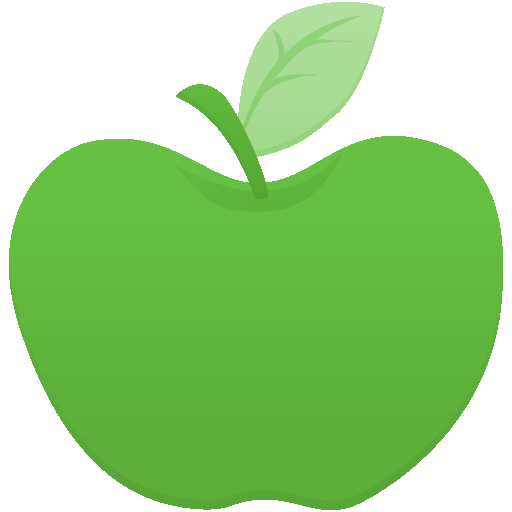 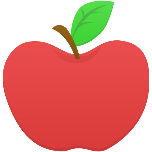 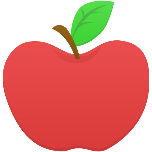 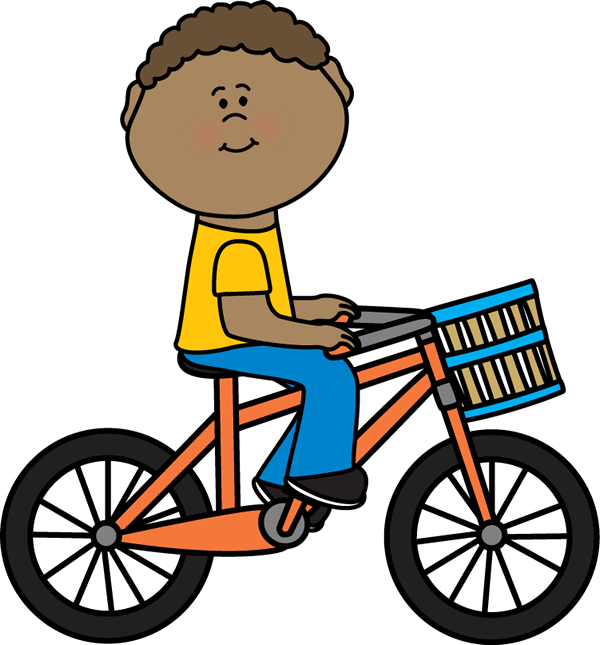 next
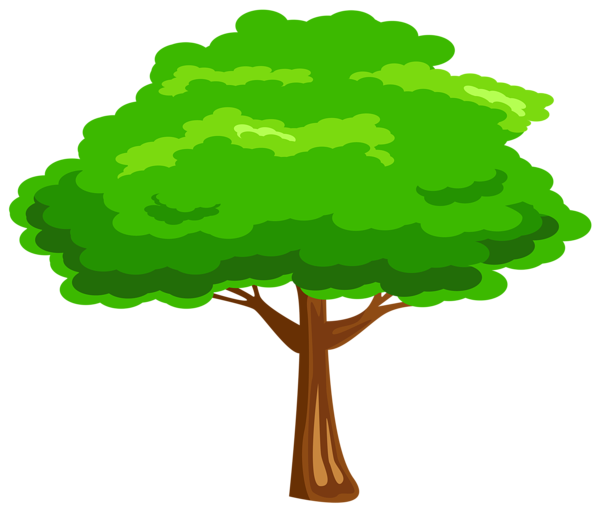 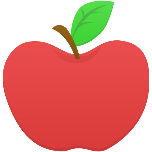 790
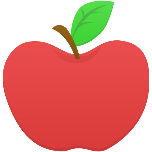 19
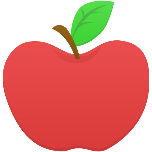 51
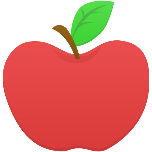 59
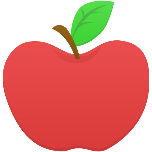 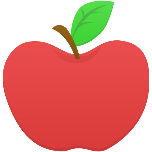 14
38
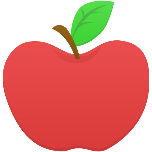 307
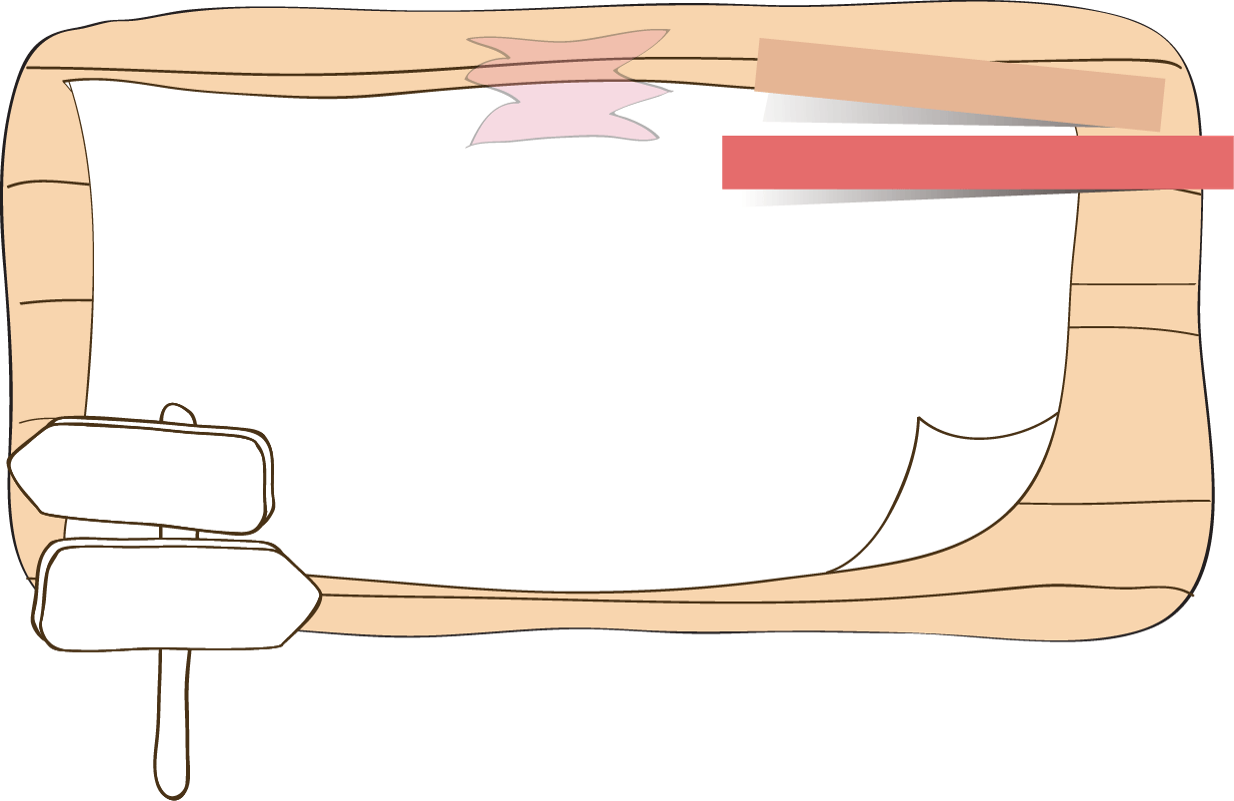 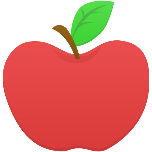 140
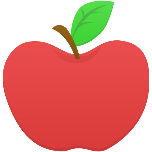 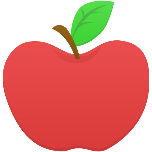 581
20
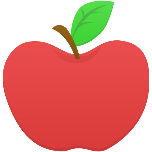 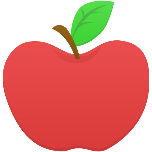 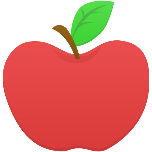 412
64
12
Giá trị của biểu thức 25+40+75 là:
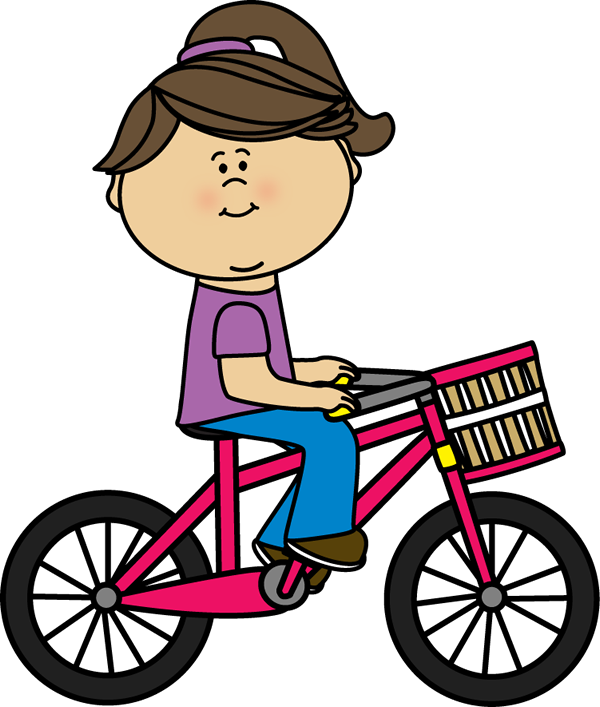 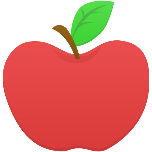 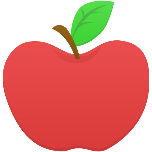 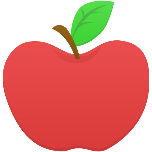 86
95
23
next
1/20
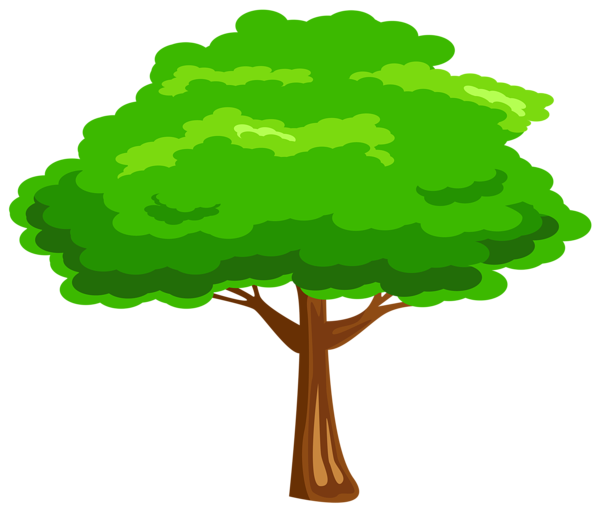 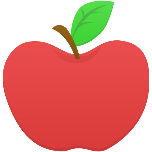 79
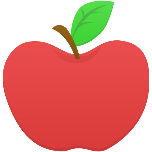 47
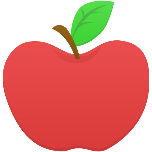 51
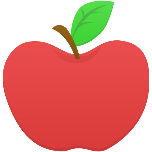 59
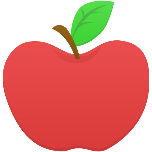 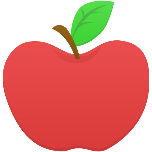 60
38
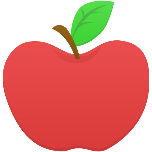 37
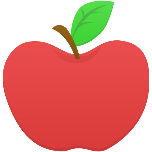 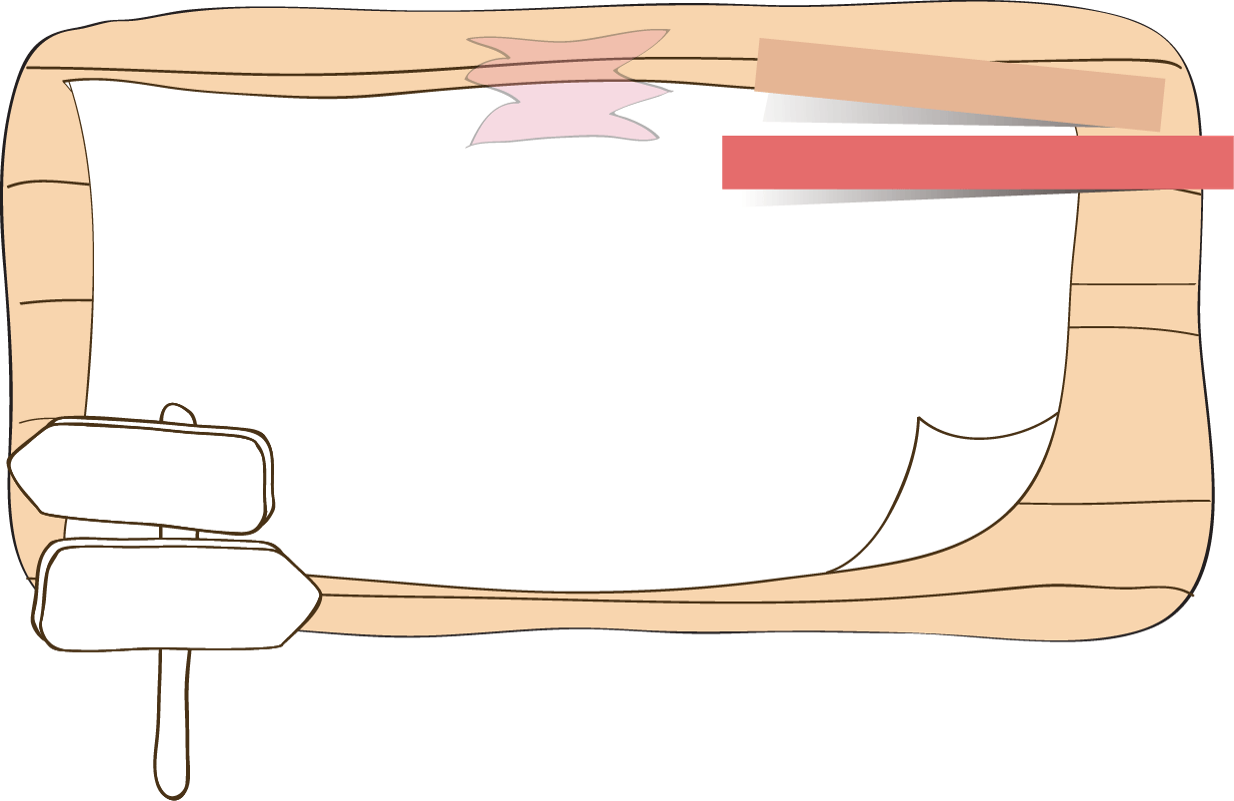 26
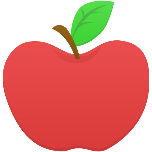 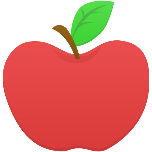 51
7
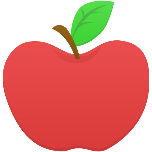 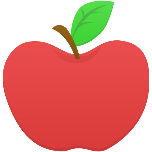 42
64
Tìm x:
760 – x = 700
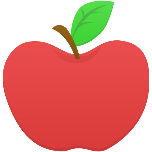 12
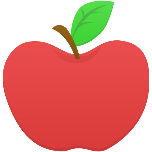 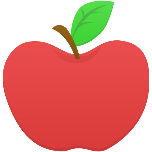 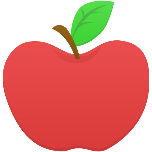 86
95
23
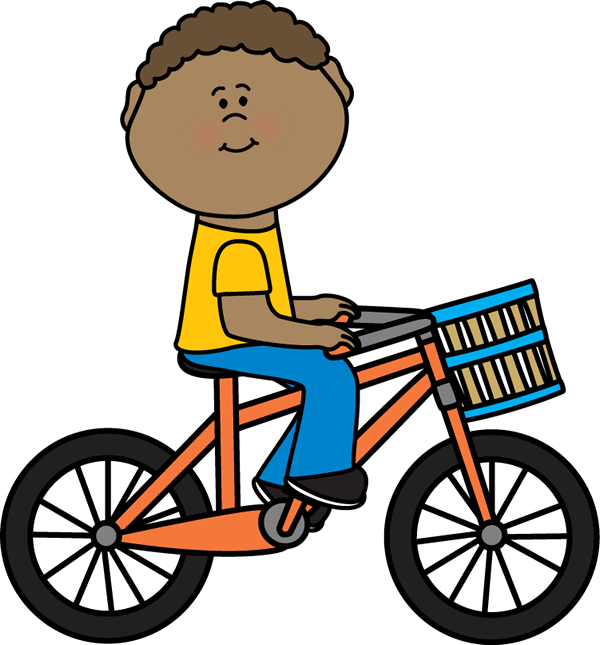 next
2/20
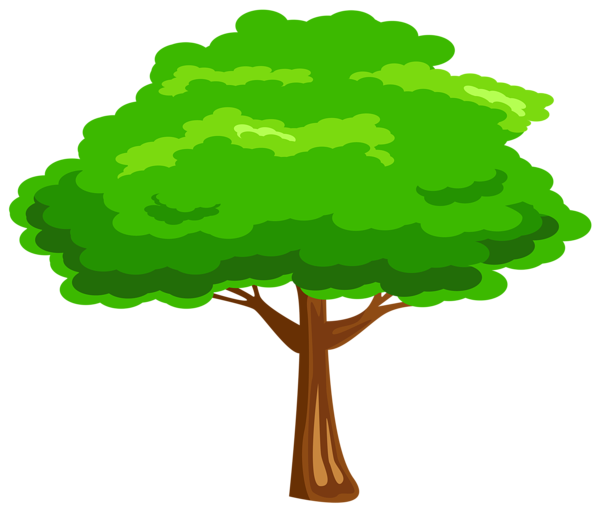 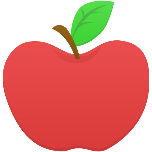 79
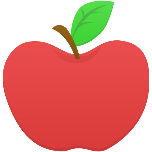 5
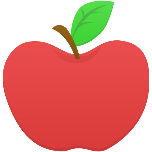 208
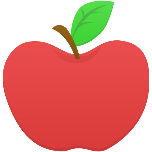 59
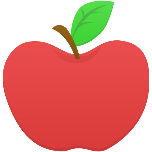 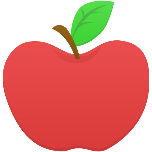 940
38
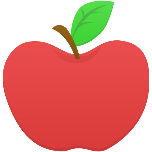 397
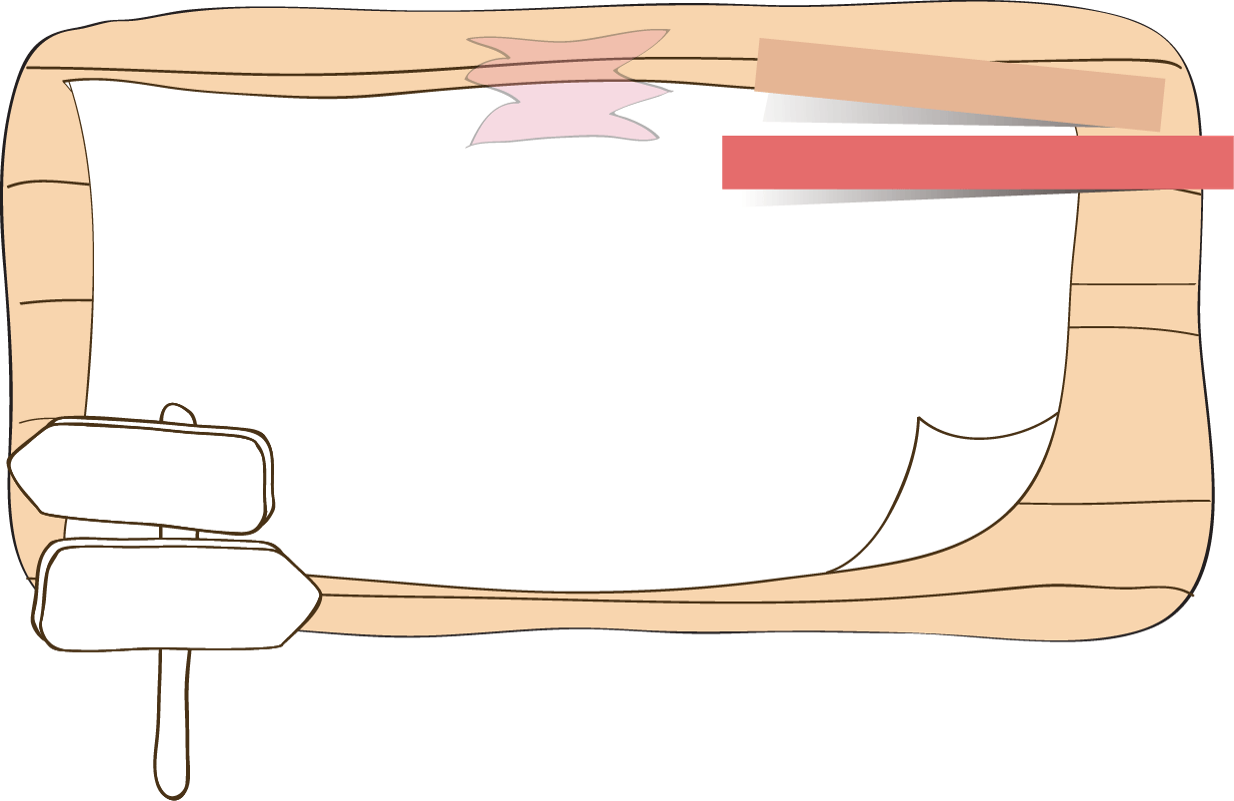 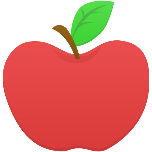 44
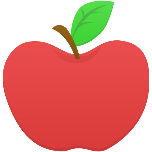 890
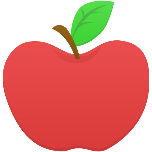 20
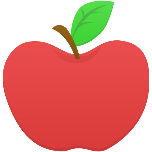 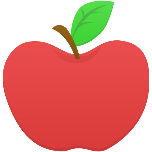 462
64
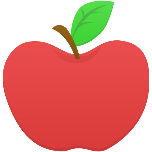 145 + 890 = …+145
12
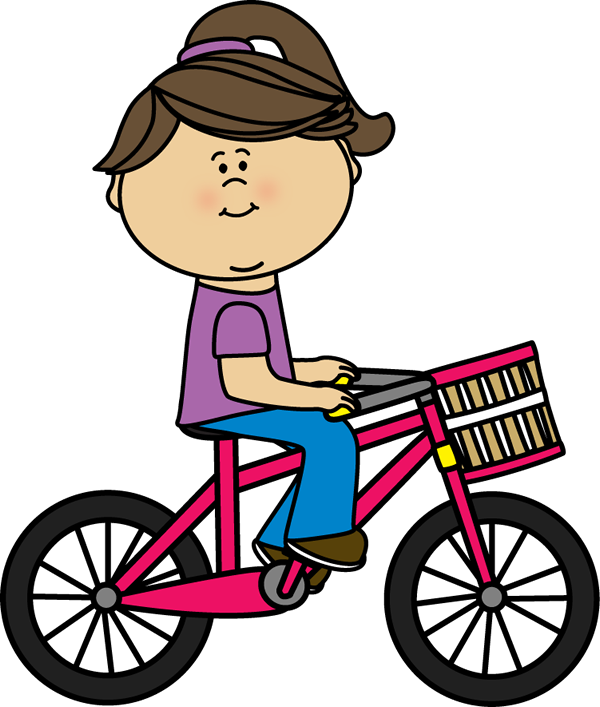 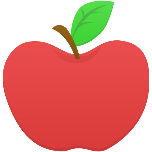 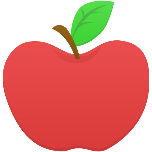 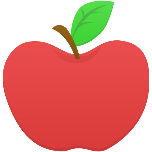 86
95
23
next
3/20
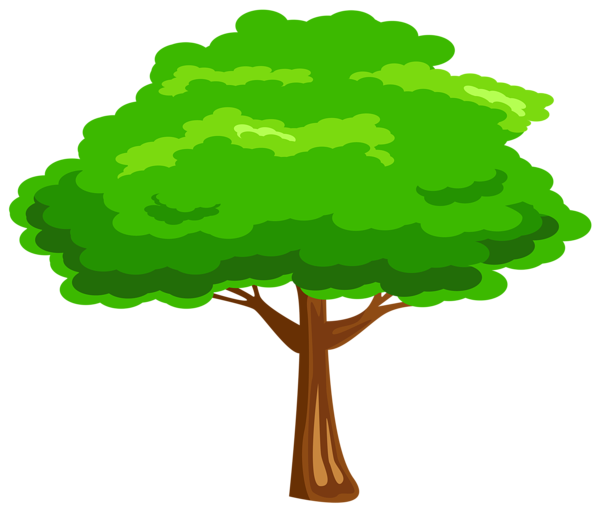 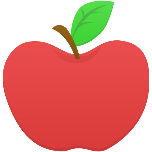 4593
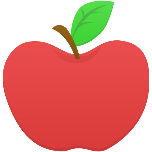 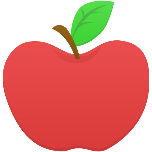 5351
13
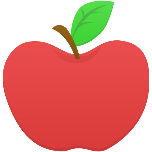 59
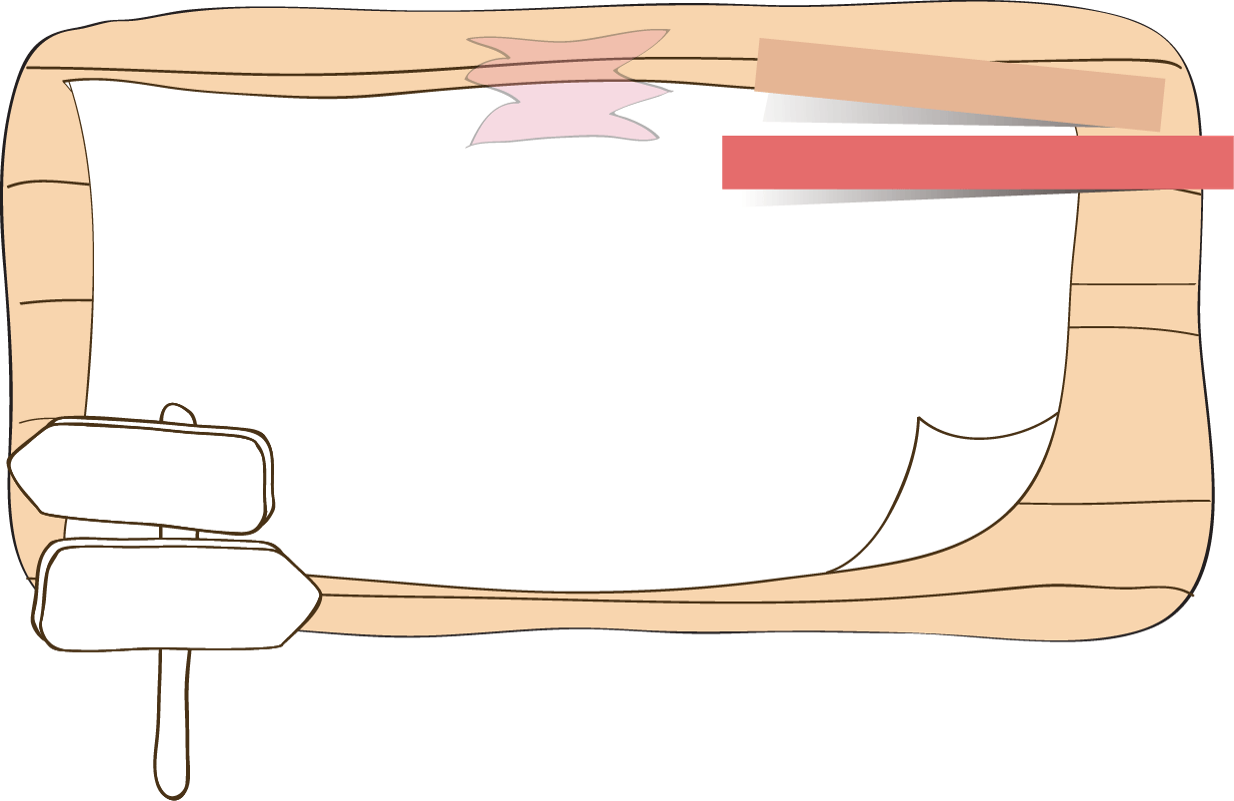 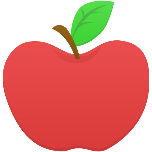 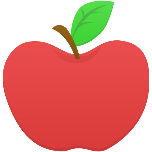 872
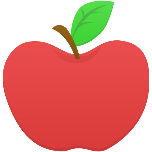 4309
95
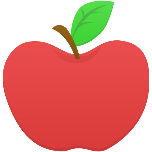 42
Kết quả của tổng
1824 + 2769 là:
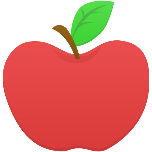 64
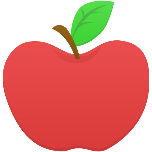 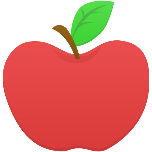 86
12
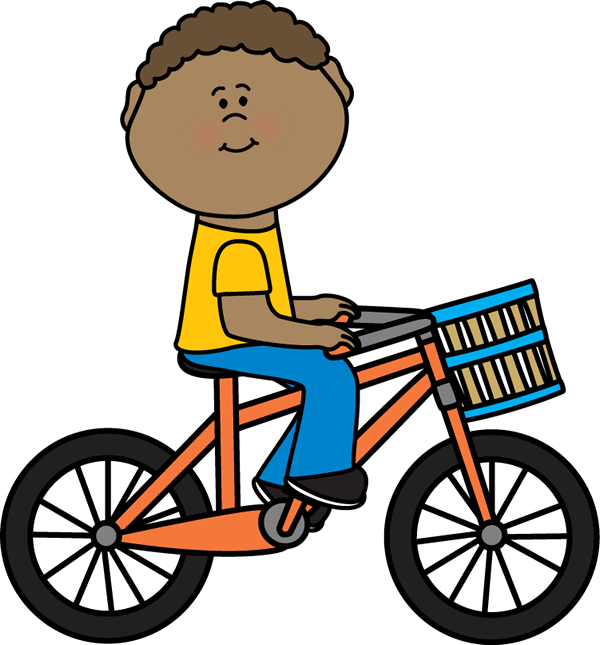 next
4/20
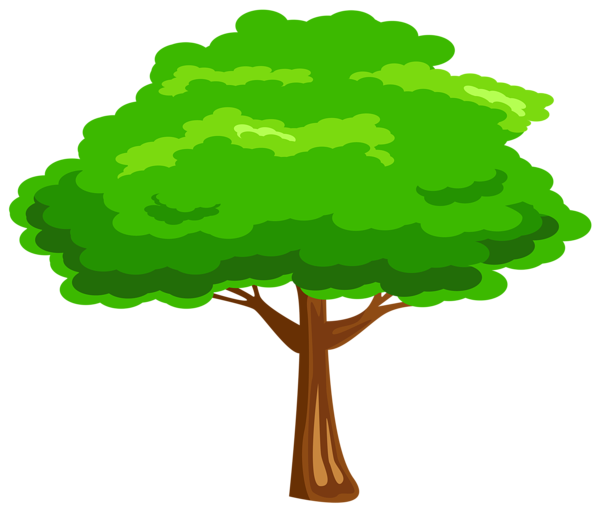 Em hái được nhiều hơn anh 10 quả nhé!
Hai anh em đã hái được tất cả 50 quả táo
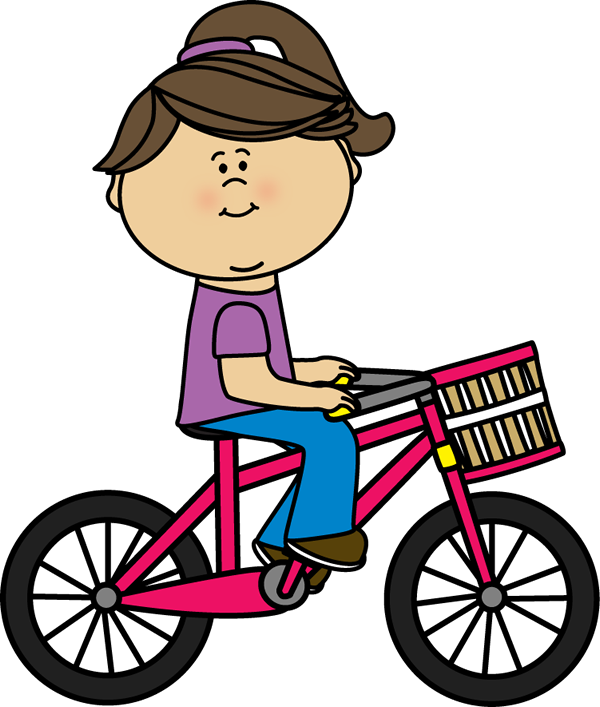 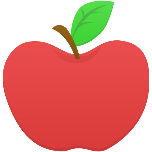 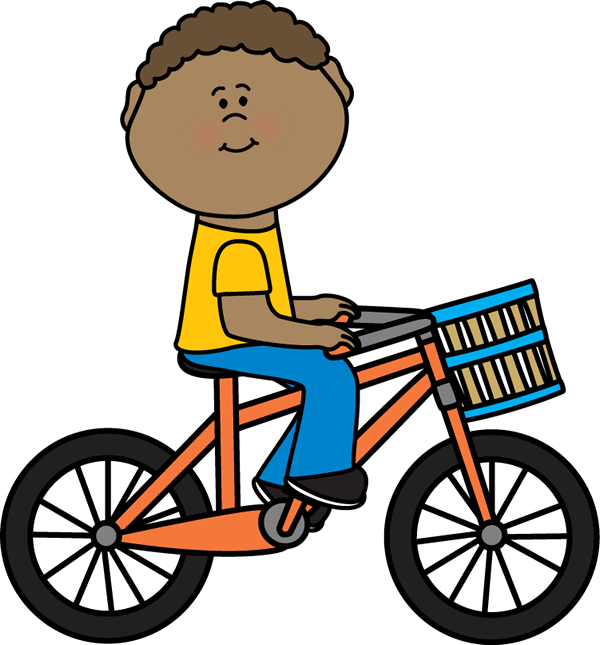 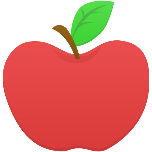 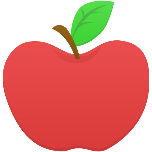 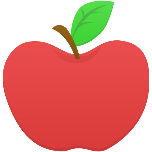 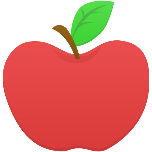 exit
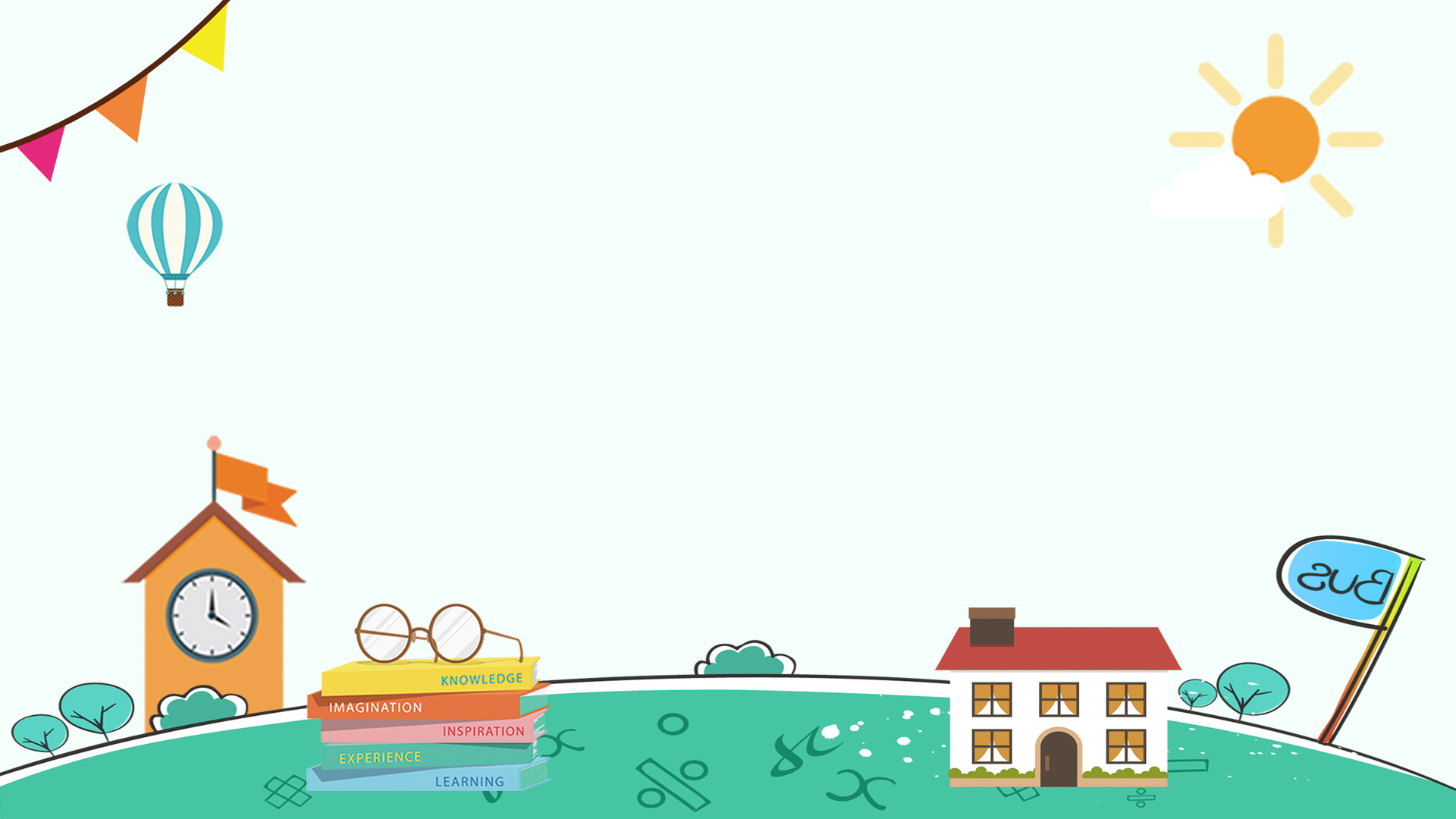 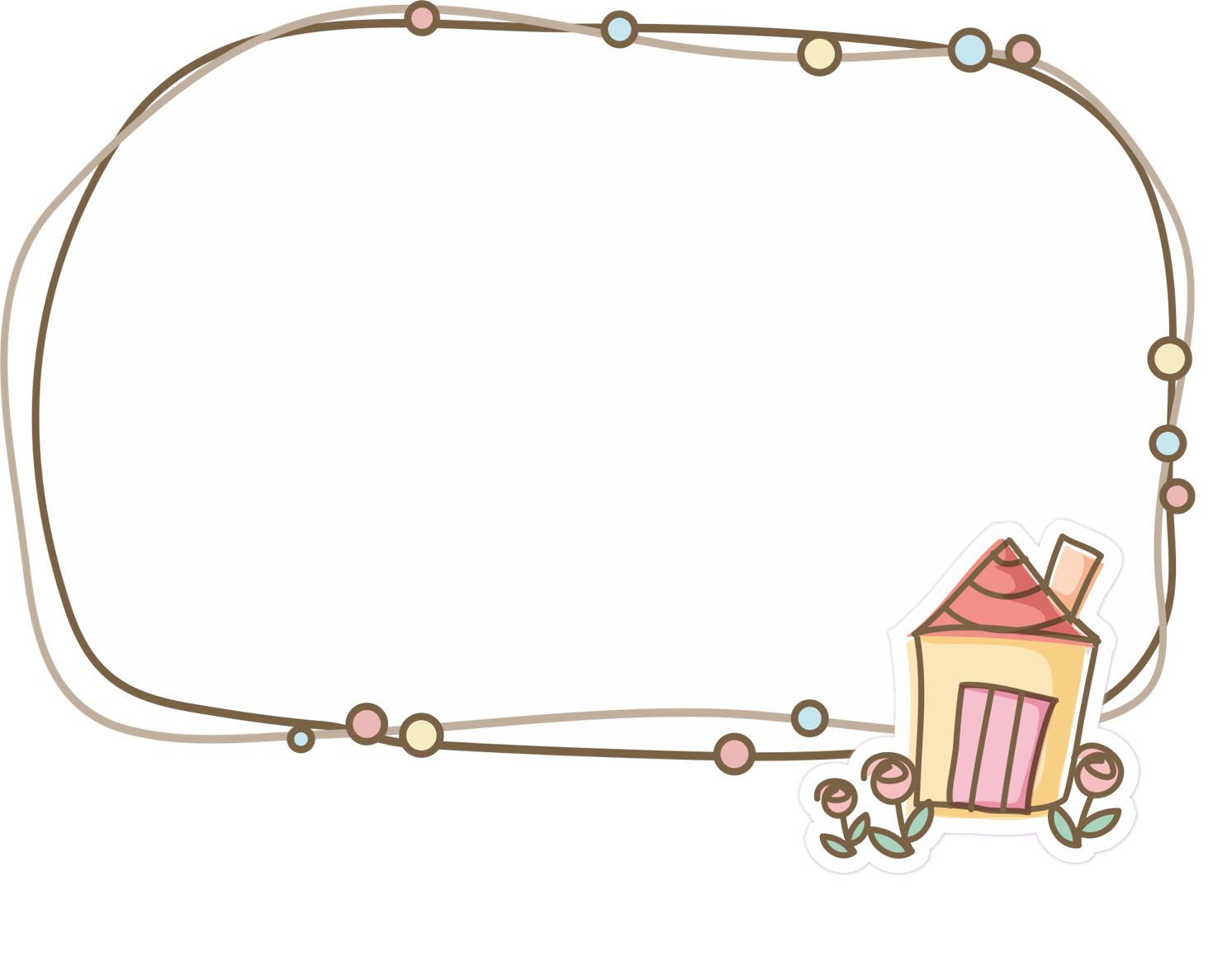 Toán
Tìm hai số khi biết 
tổng và hiệu của hai số đó
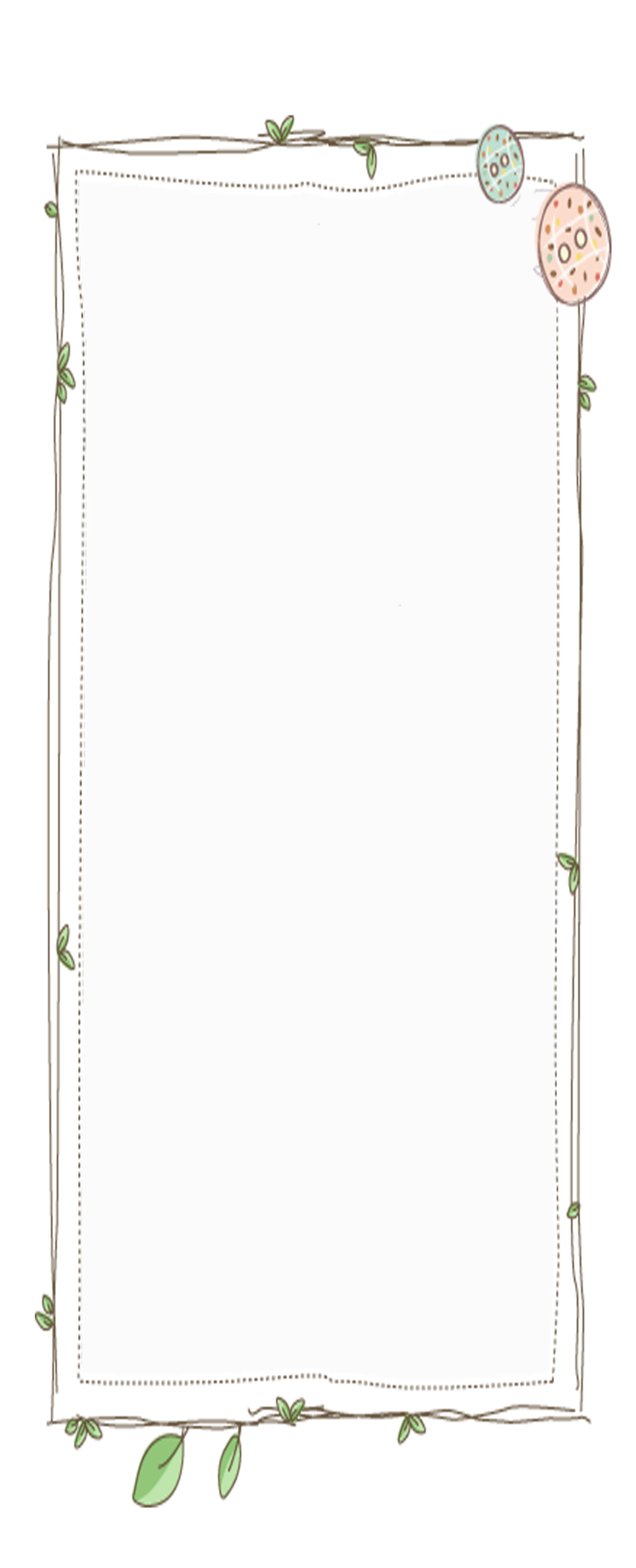 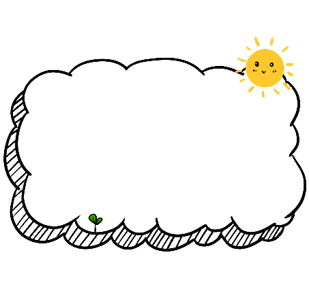 Bài toán 1
Tổng của hai số là 70.
Hiệu của hai số là 10.
Tìm hai số đó
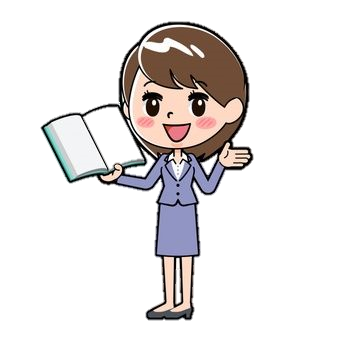 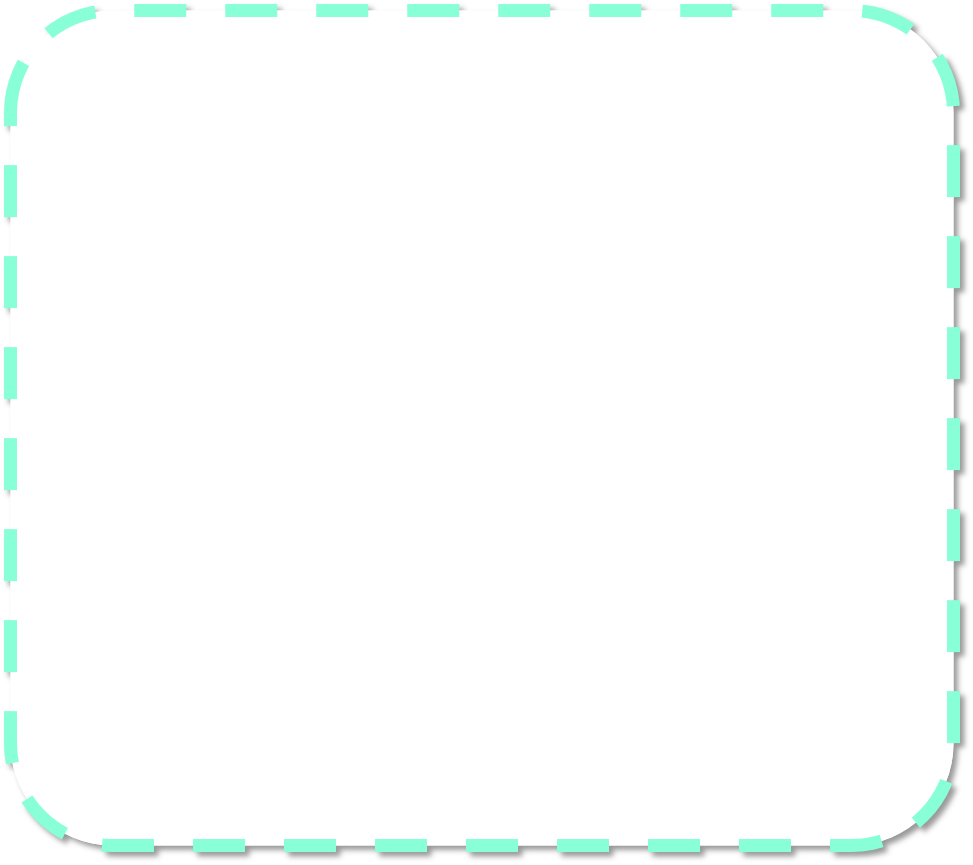 Bài toán: Tổng của hai số là 70.  Hiệu của hai số là 10. Tìm hai số đó
Tóm tắt
?
Số lớn:
70
Số bé:
10
?
Bài toán 1
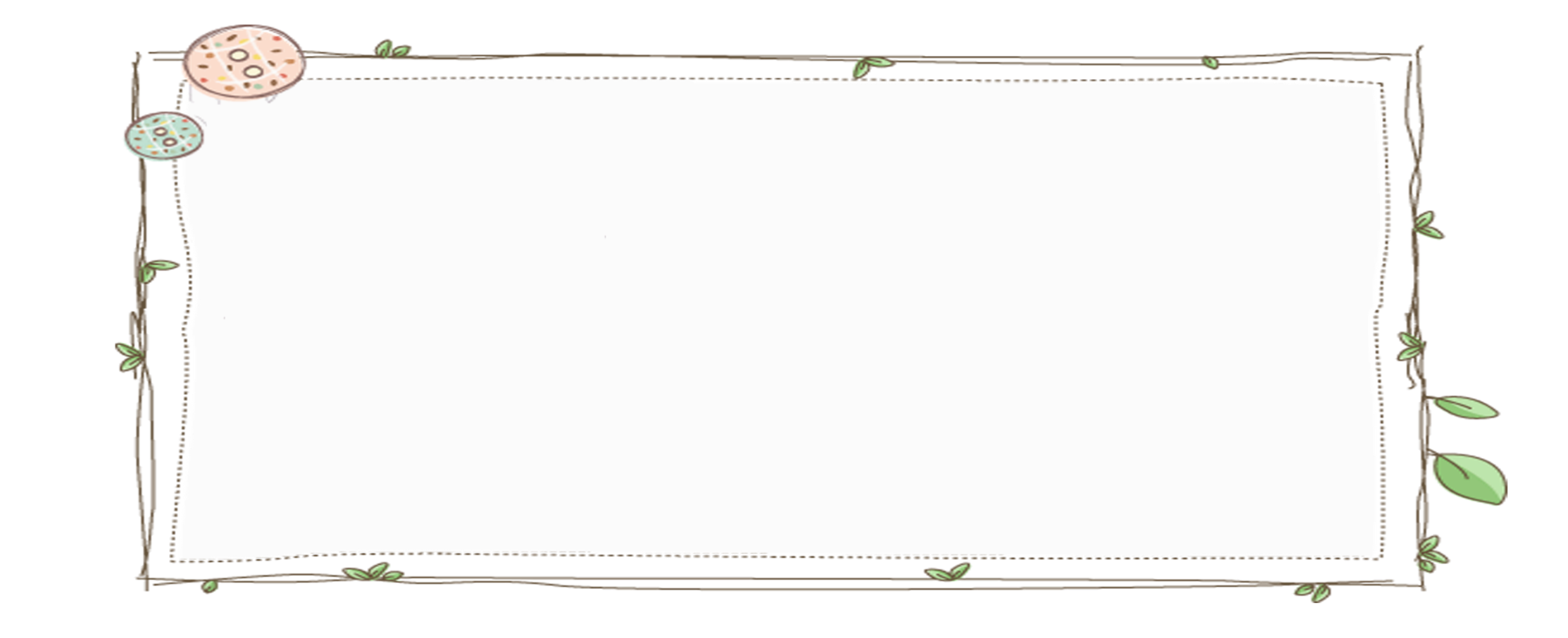 Bài giải
?
Số lớn:
Số bé là: 
(70 – 10) : 2 = 30
Hai lần số bé là:  70 – 10 = 60
70
Số bé:
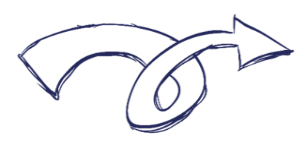 10
Số bé là: 60 : 2 = 30
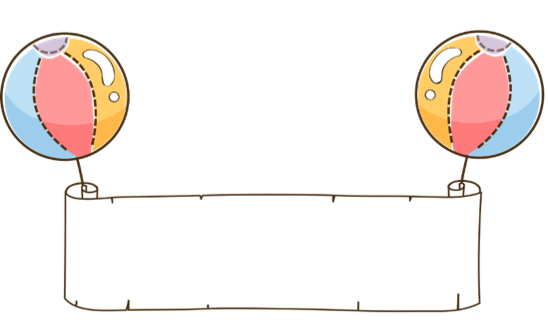 ?
Số lớn là: 70 – 30 = 40
Đáp số: Số bé: 30
		Số lớn: 40
Hiệu
-
Tổng
(                       )
:2
Số bé =
Bài toán 1
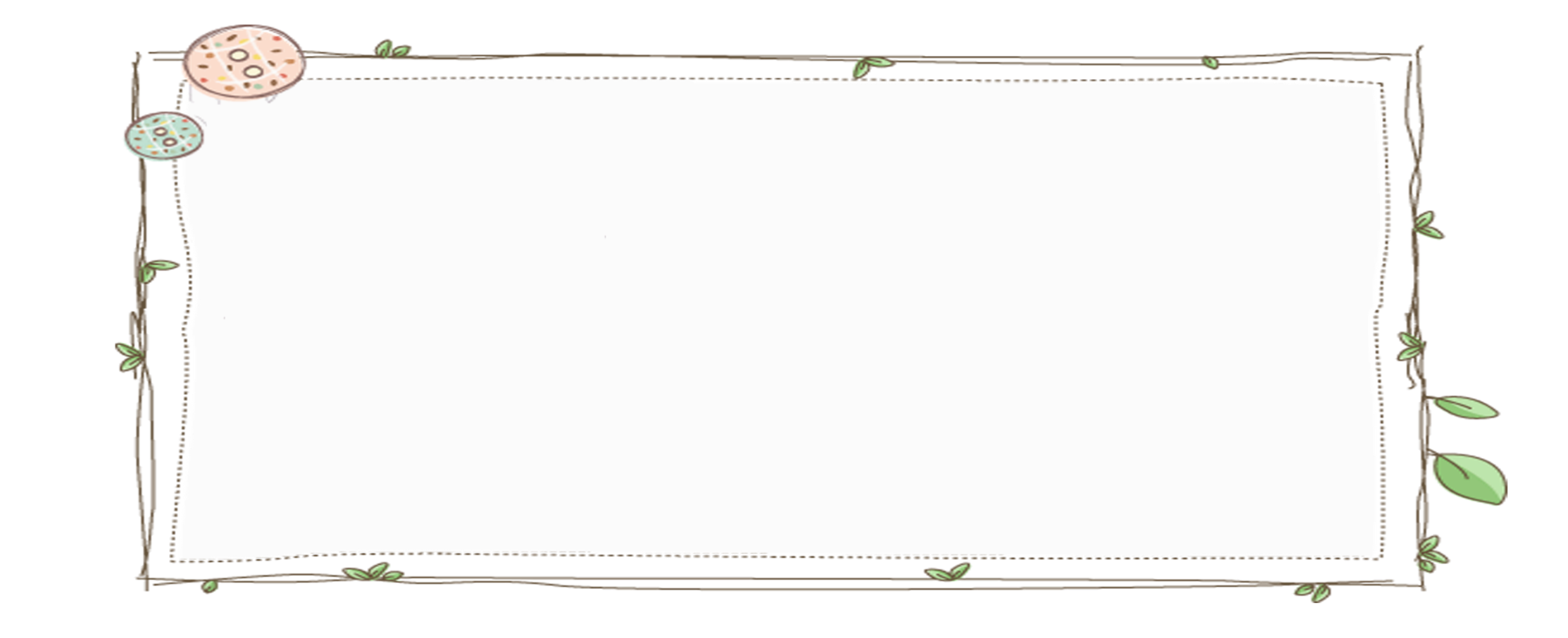 Số bé là: 
(70 – 10) : 2 = 30
Bài giải
?
Số lớn:
70
Số bé:
Số lớn là:
70 – 30 = 40
10
Số lớn là:
30 + 10 = 40
hoặc
?
Đáp số: Số bé: 30
		       Số lớn: 40
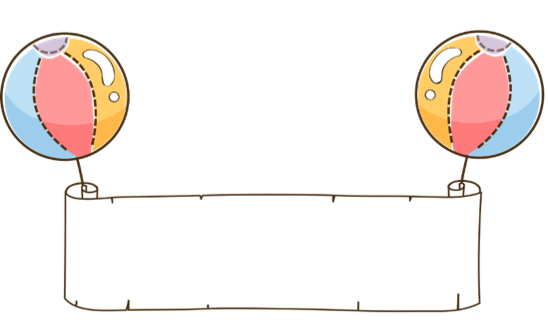 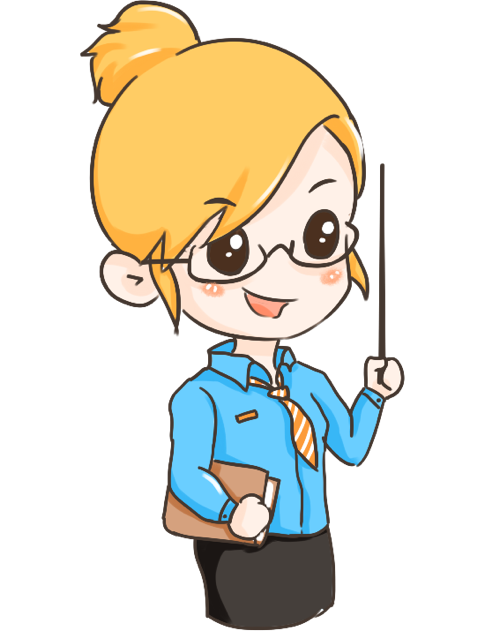 (tổng – hiệu): 2
Số bé =
Bài toán 1
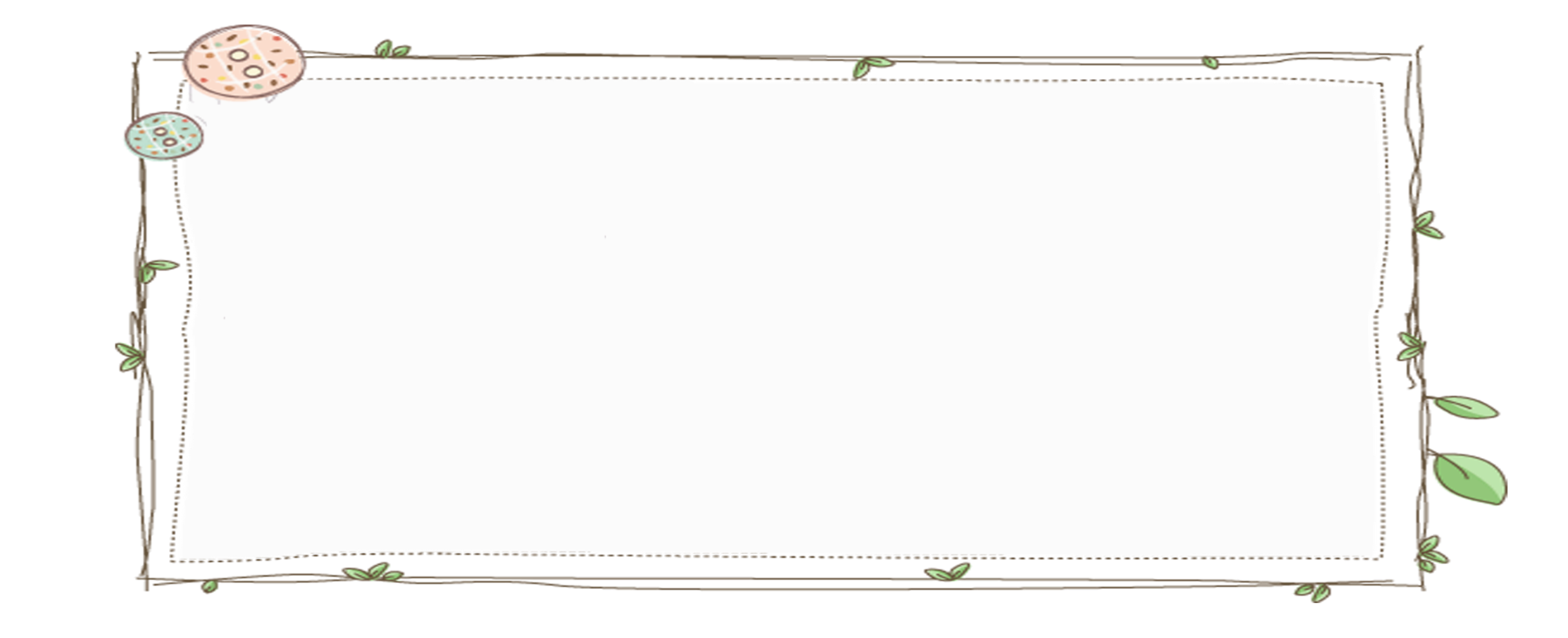 Bài giải
?
Số lớn:
Số lớn là: 
(70 + 10) : 2 = 40
Hai lần số lớn là:  70 + 10 = 80
70
Số bé:
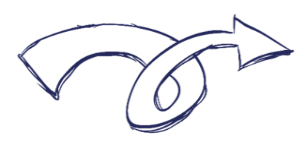 Số lớn là: 80 : 2 = 40
10
?
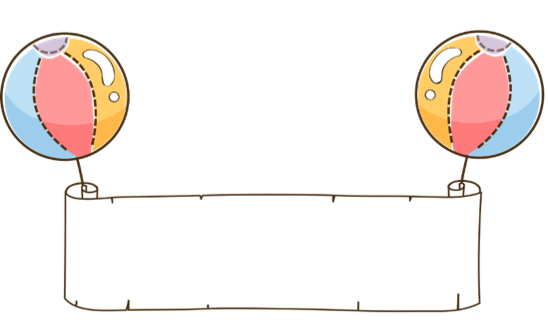 Số lớn là: 70 – 40 = 30
Đáp số: Số lớn: 40
		   Số bé: 30
Hiệu
+
Tổng
(                      )
:2
Số lớn =
Bài toán 1
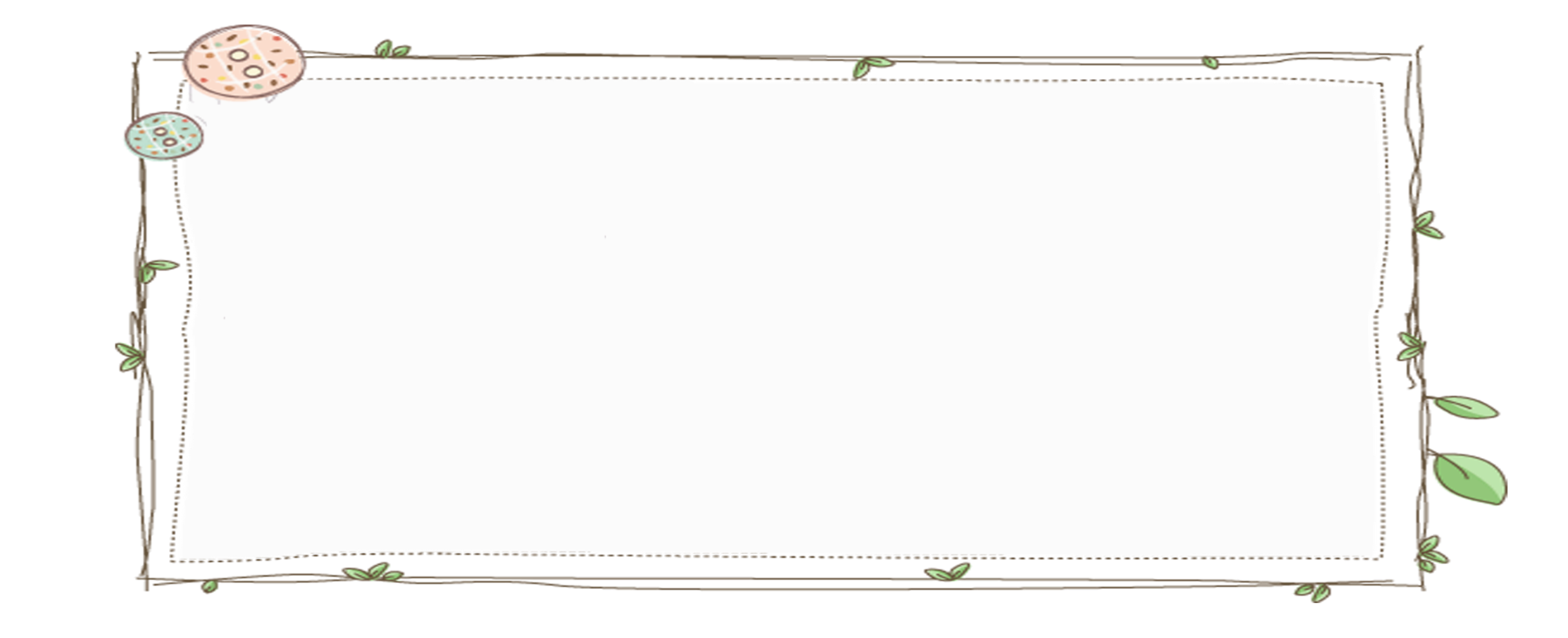 Số lớn là: 
(70 + 10) : 2 = 40
Bài giải
?
Số lớn:
70
Số bé:
Số bé là:
70 – 40 = 30
10
Số bé là:
40 - 10 = 30
hoặc
?
Đáp số: Số lớn: 40
		       Số bé: 30
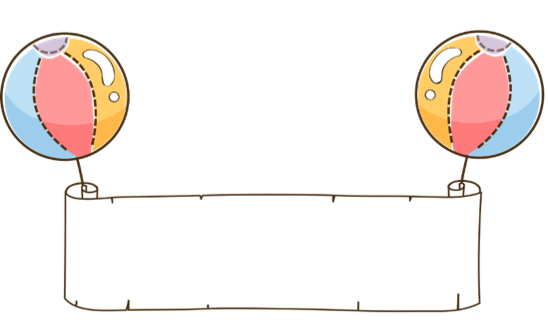 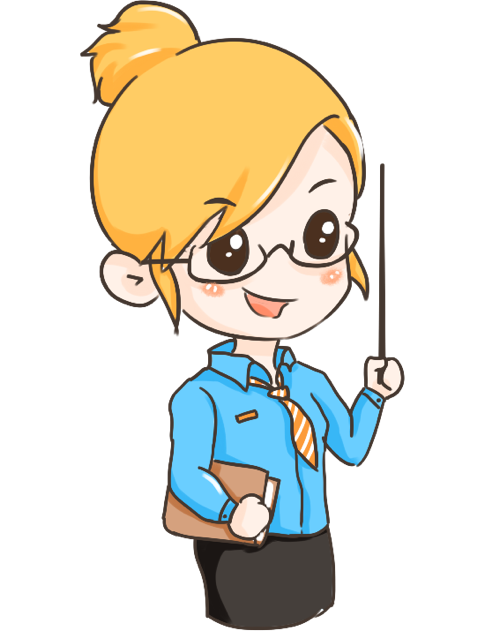 (tổng + hiệu): 2
Số lớn =
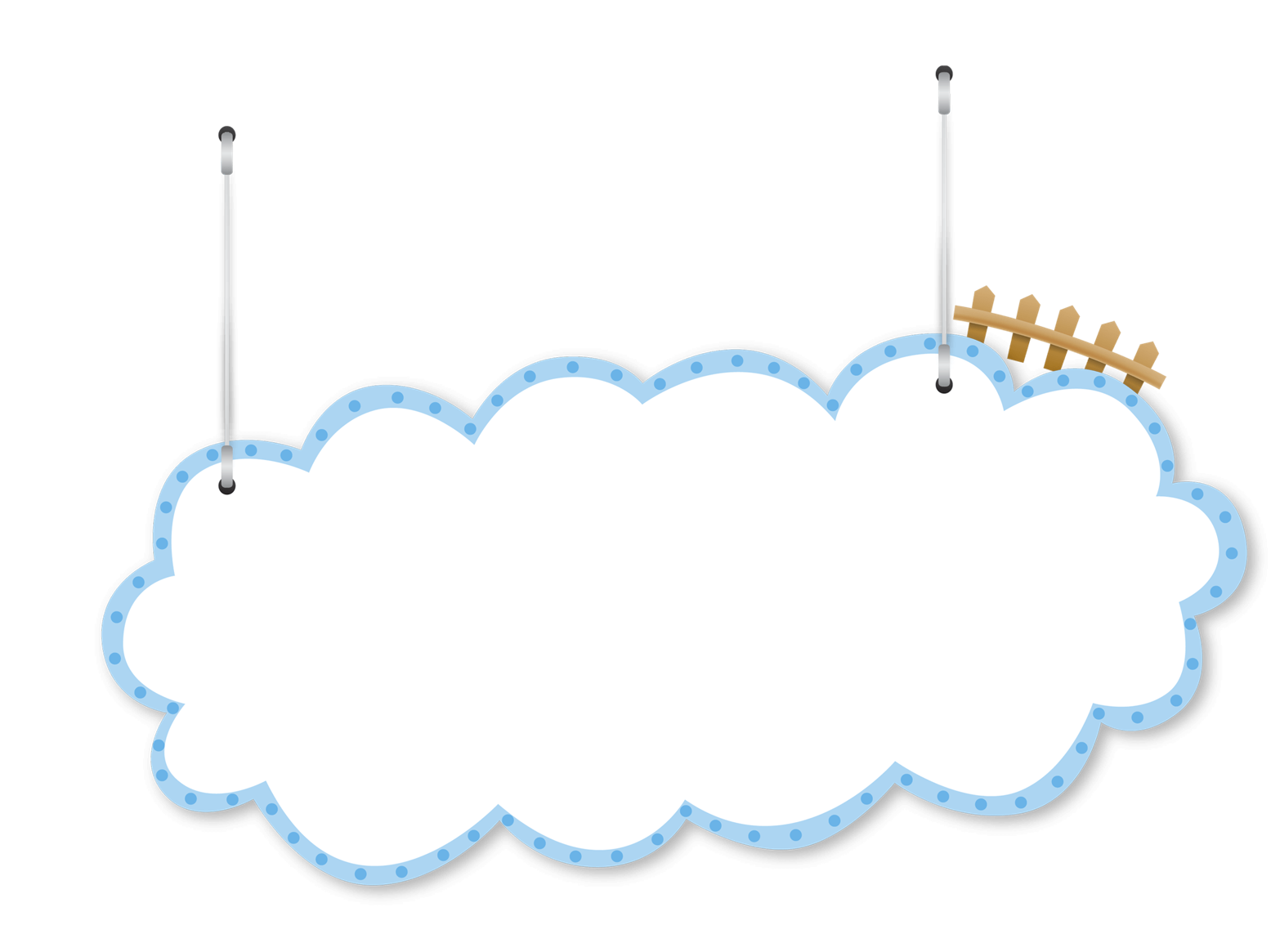 (tổng – hiệu): 2
Số bé =
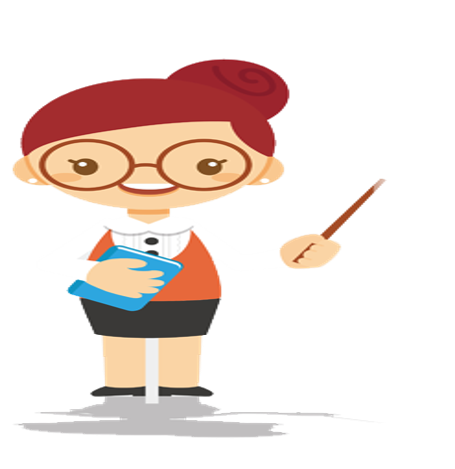 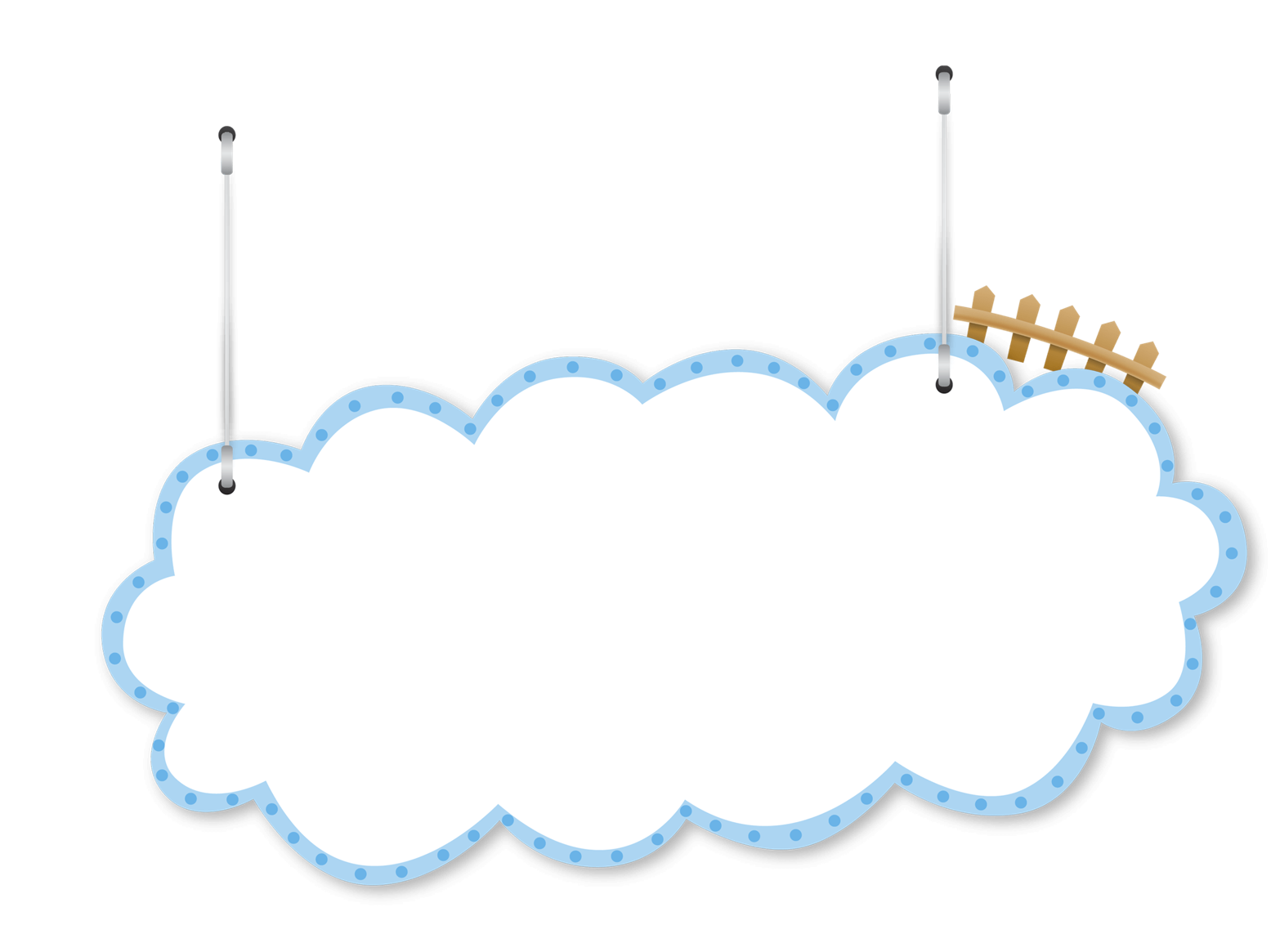 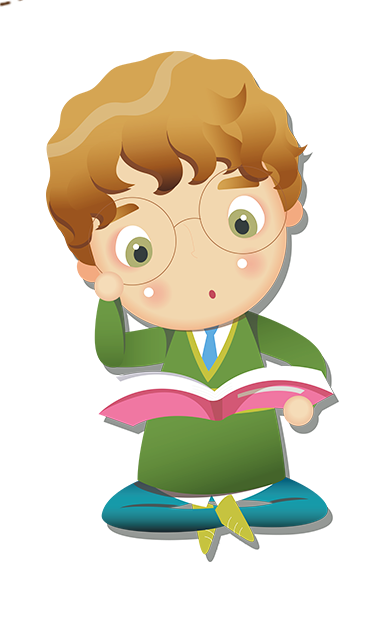 (tổng + hiệu): 2
Số lớn =
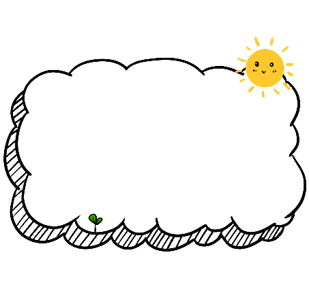 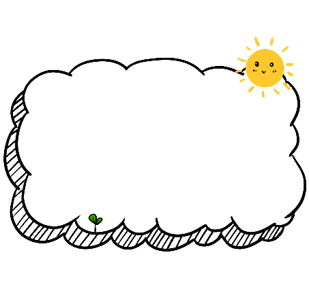 Cách 2
Cách 1
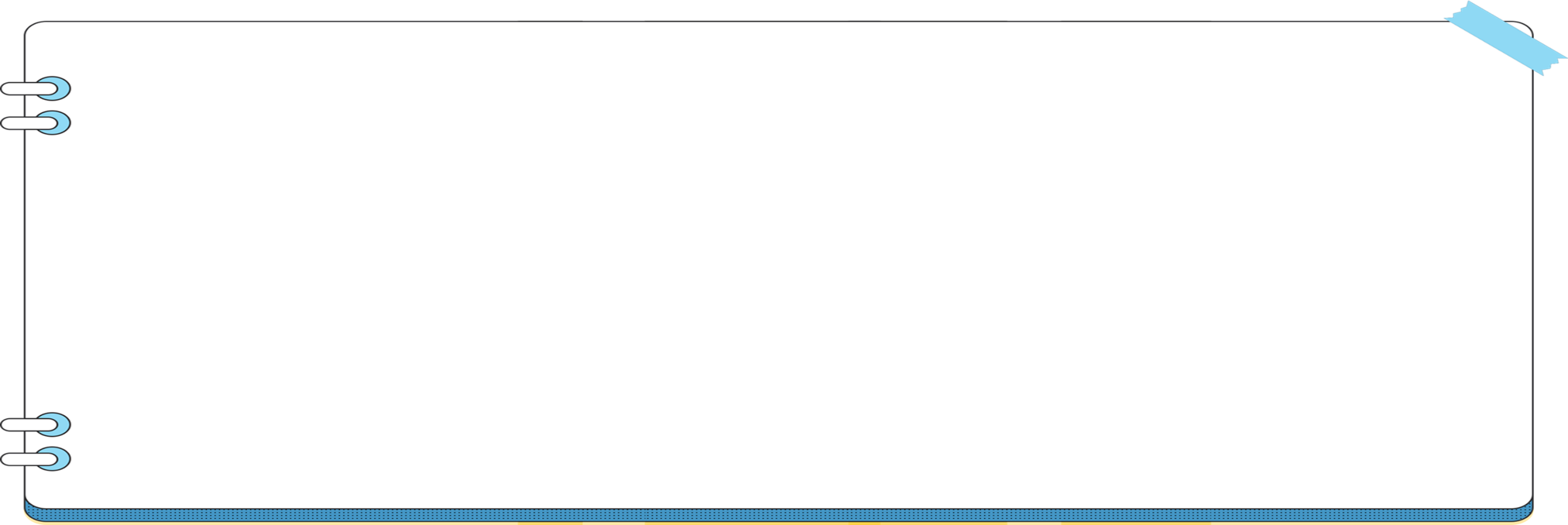 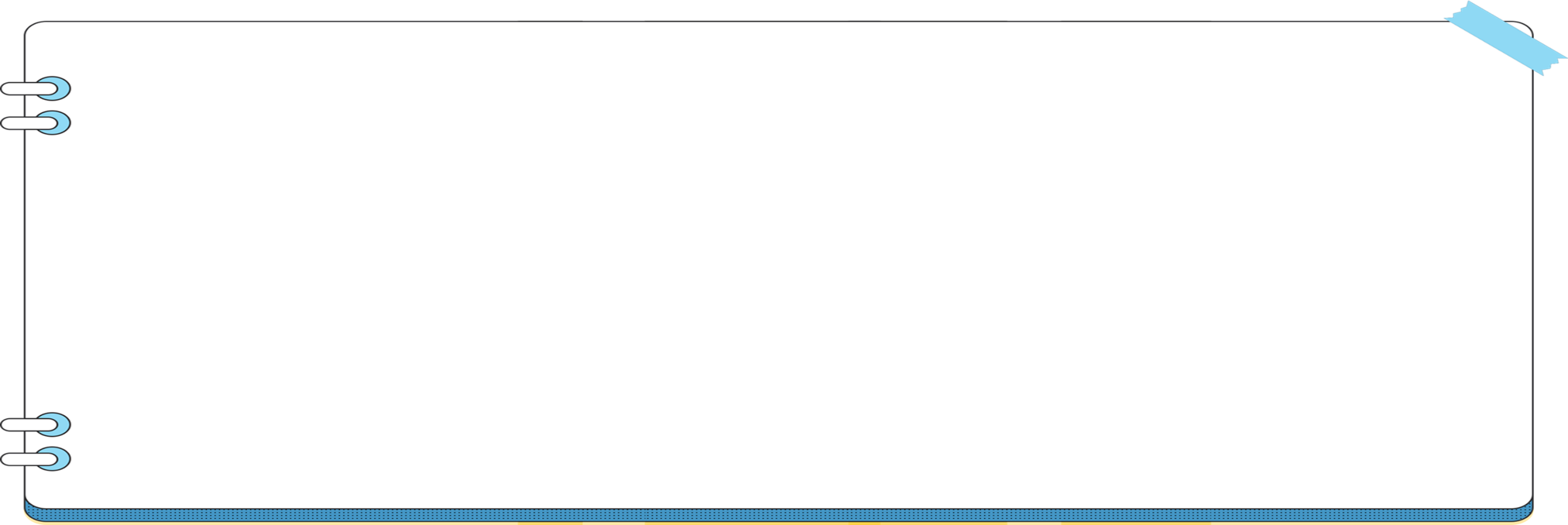 Số bé là: 
(70 – 10) : 2 = 30
Số lớn là: 
(70 + 10) : 2 = 40
Số lớn là:
70 – 30 = 40
Số bé là:
70 – 40 = 30
Đáp số: Số bé: 30
		       Số lớn: 40
Đáp số: Số lớn: 40
		       Số bé: 30
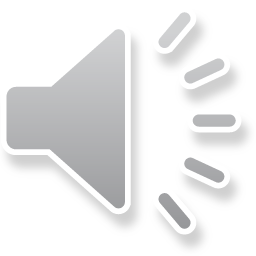 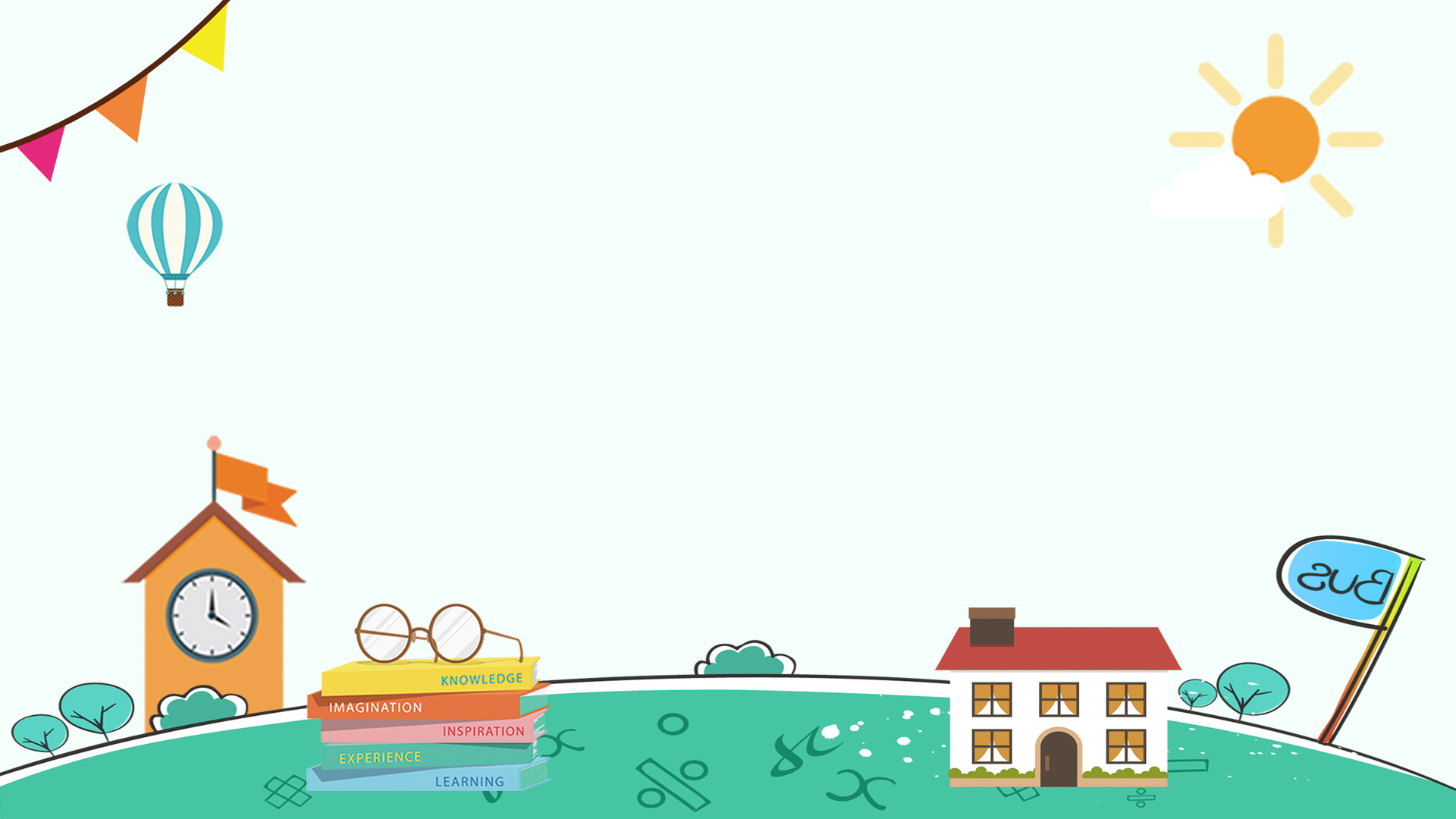 KTUTS
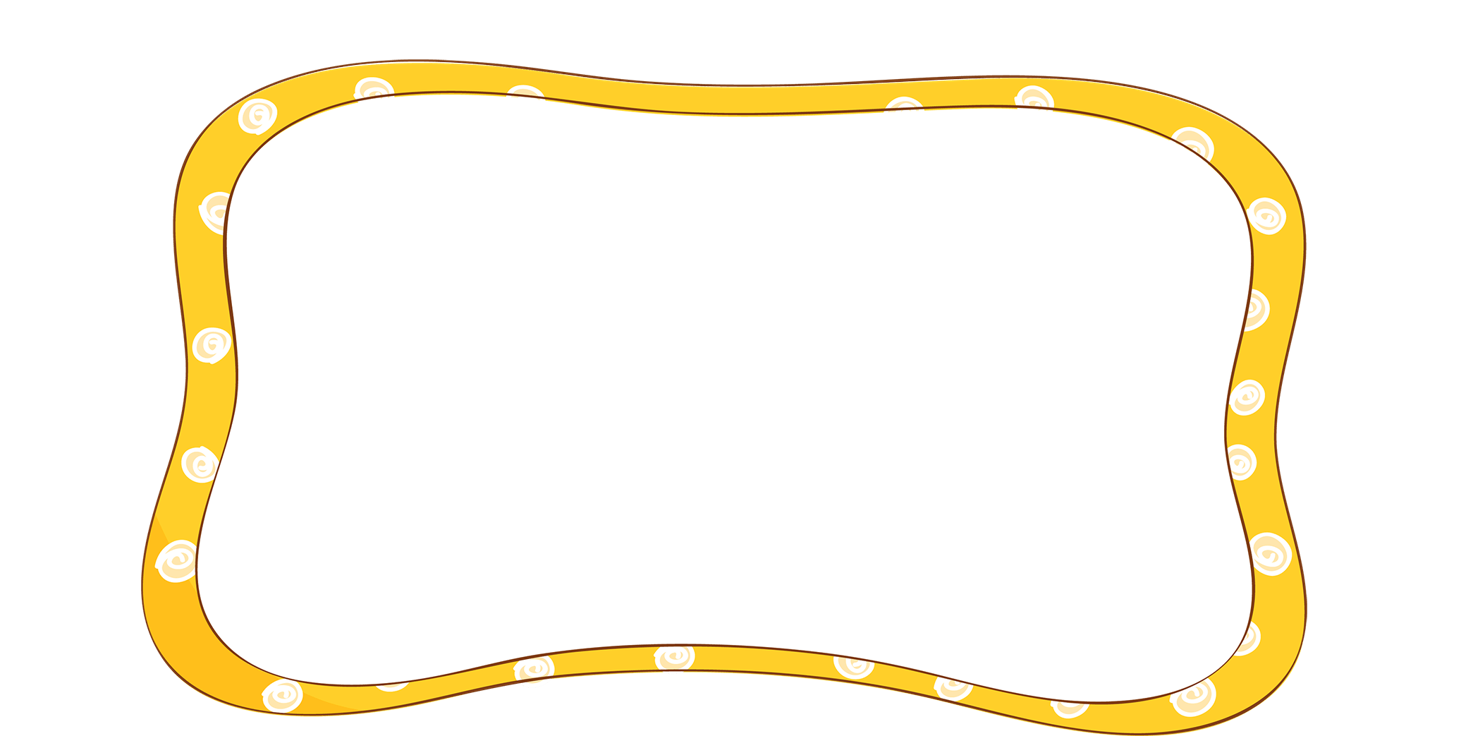 LUYỆN TẬP
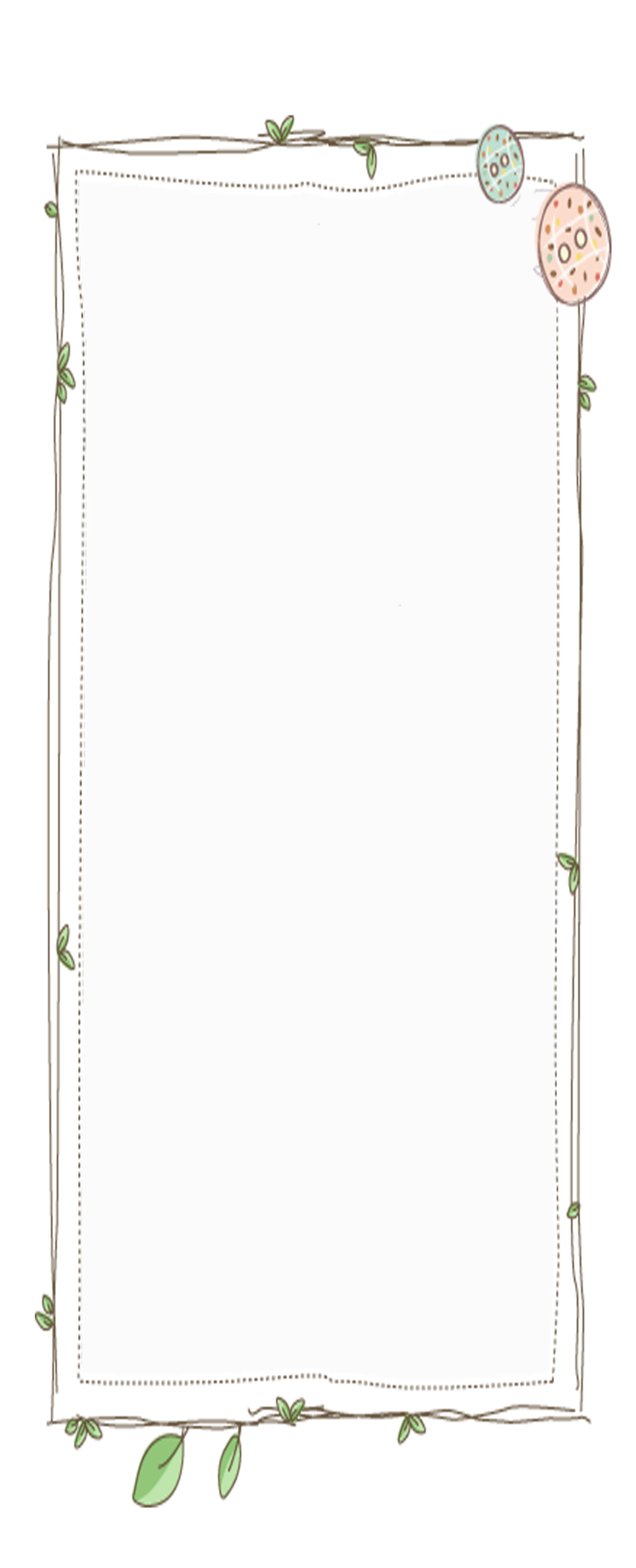 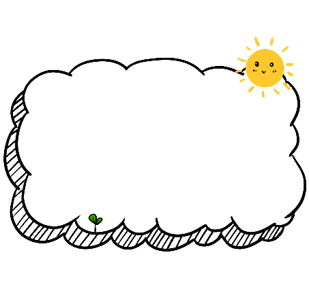 Bài 1
Tuổi bố và tuổi con cộng lại được 58 tuổi. Bố hơn con 38 tuổi. Hỏi bố bao nhiêu tuổi, con bao nhiêu tuổi?
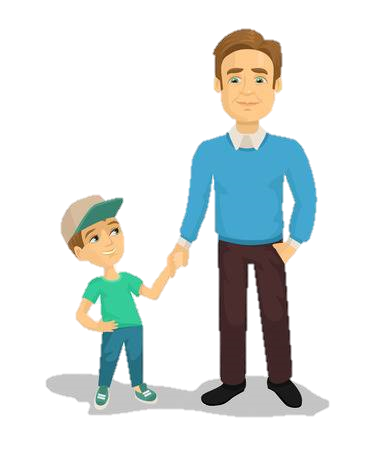 ? Tuổi
Tuổi bố
58 tuổi
Tóm tắt
Tuổi con
38 tuổi
? Tuổi
Bài  1
Số lớn
Số bé
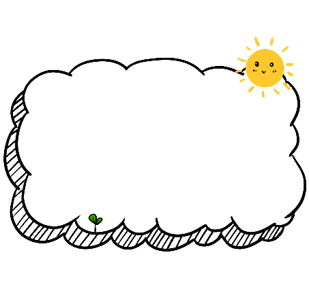 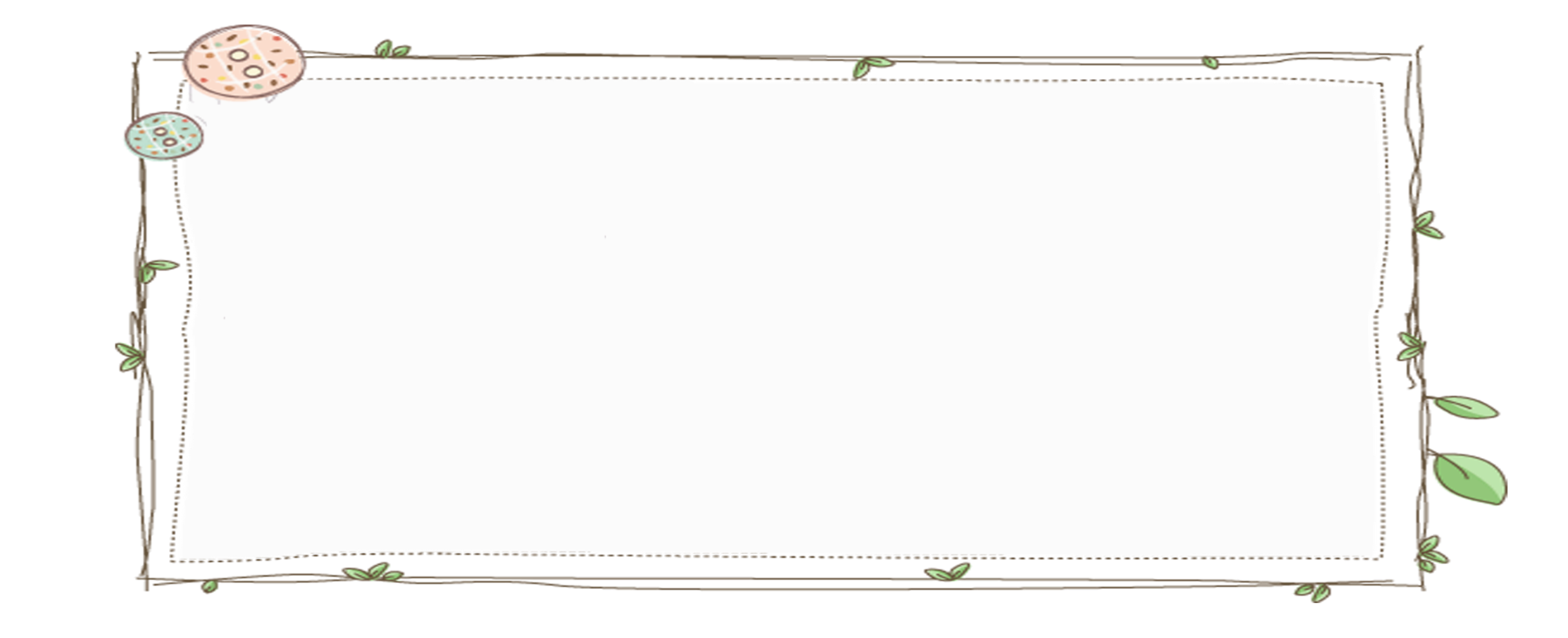 Bài giải
Tuổi bố là: 
(58 + 38) : 2 = 48 (tuổi)
    Tuổi con là:
58 – 48 = 10 (tuổi)
Đáp số: Tuổi bố: 48 tuổi
		Tuổi con: 10 tuổi
? Tuổi
Tuổi bố
58 tuổi
Tuổi con
38 tuổi
? Tuổi
Bài  1
Số lớn
Số bé
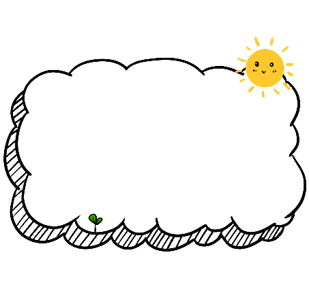 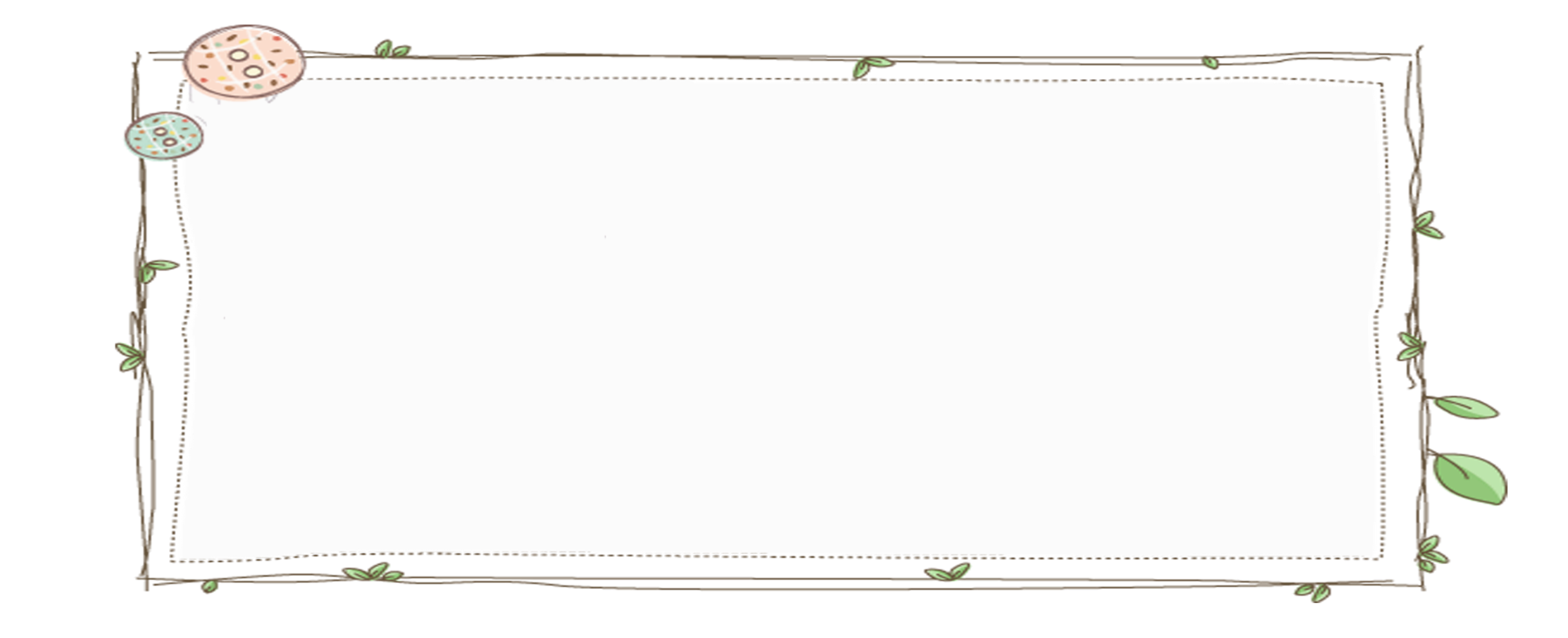 Cách 2
Tuổi con là: 
(58 - 38) : 2 = 10 (tuổi)
    Tuổi bố là:
58 – 10 = 48 (tuổi)
Đáp số: Tuổi con: 10 tuổi
		Tuổi bố: 48 tuổi
? Tuổi
Tuổi bố
58 tuổi
Tuổi con
38 tuổi
? Tuổi
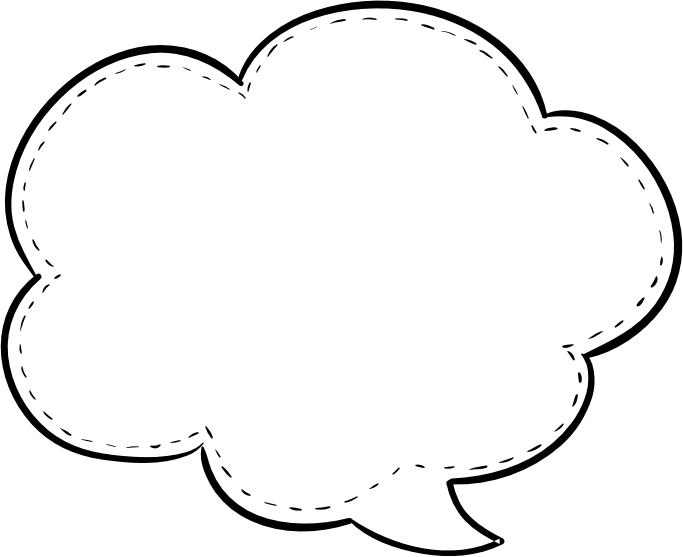 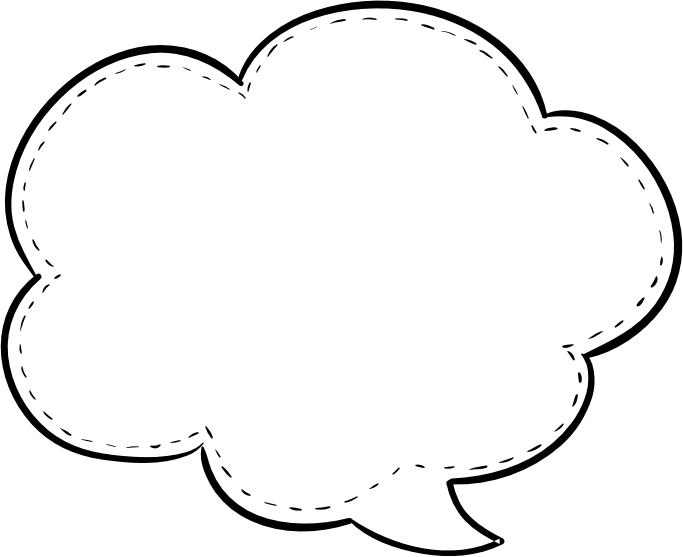 Đố các bạn lớp tớ có bao nhiêu học sinh trai, bao nhiêu học sinh gái?
Lớp học của tớ có 28 học sinh. Số học sinh trai hơn số học sinh gái 4 học sinh
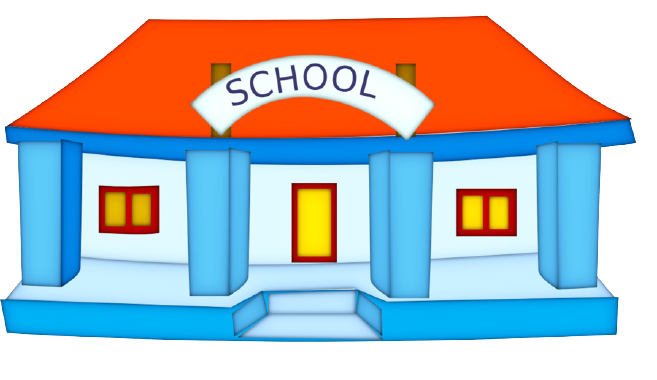 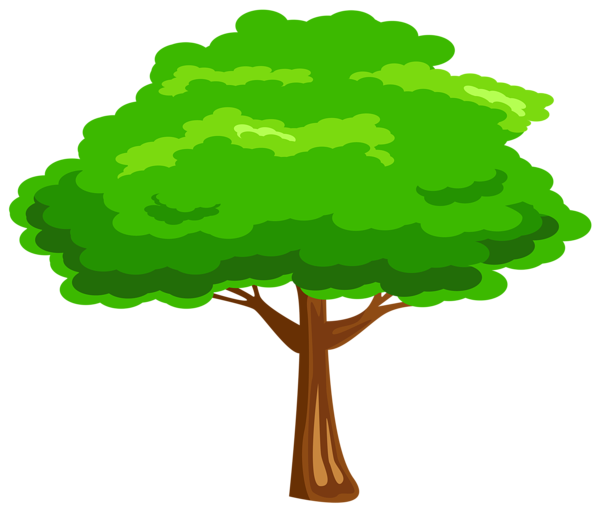 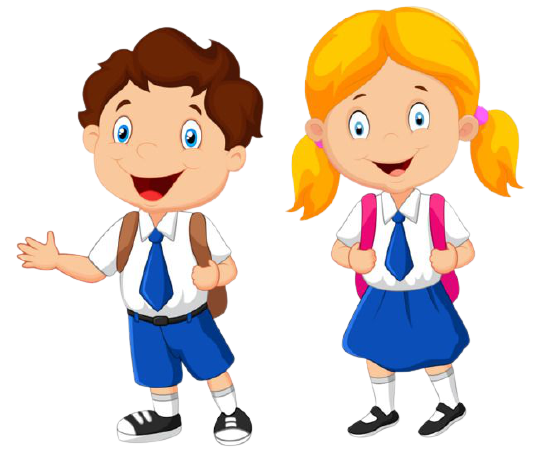 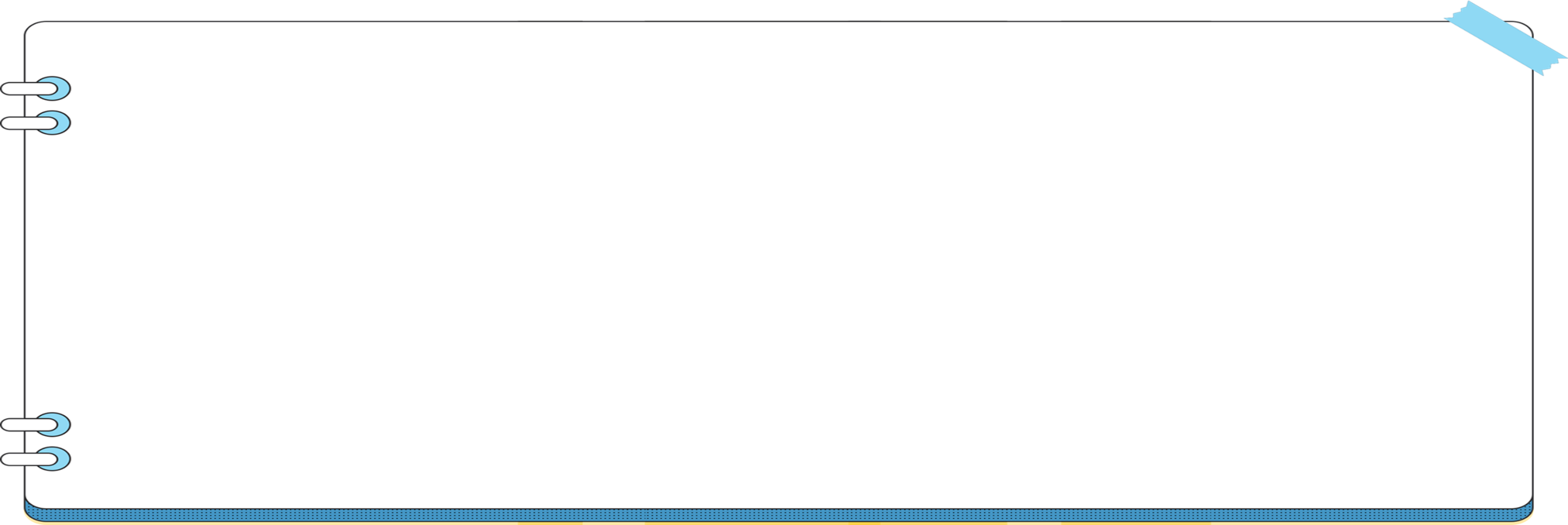 Bài 2. Một lớp học có 28 học sinh. Số học sinh trai nhiều hơn số học sinh gái là 4 em. Hỏi lớp học đó có bao nhiêu học sinh trai, bao nhiêu học sinh gái?
Tóm tắt
? Tuổi
Học sinh trai
28 học sinh
Học sinh gái
4 học sinh
? Tuổi
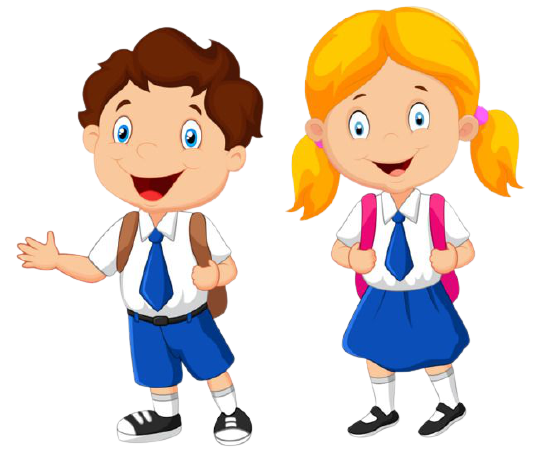 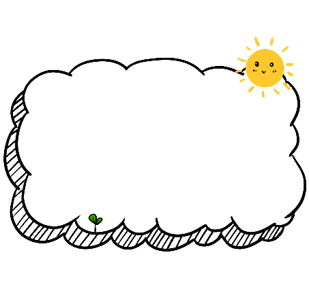 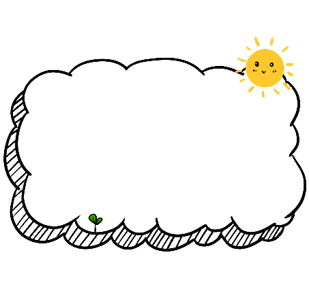 Cách 2
Cách 1
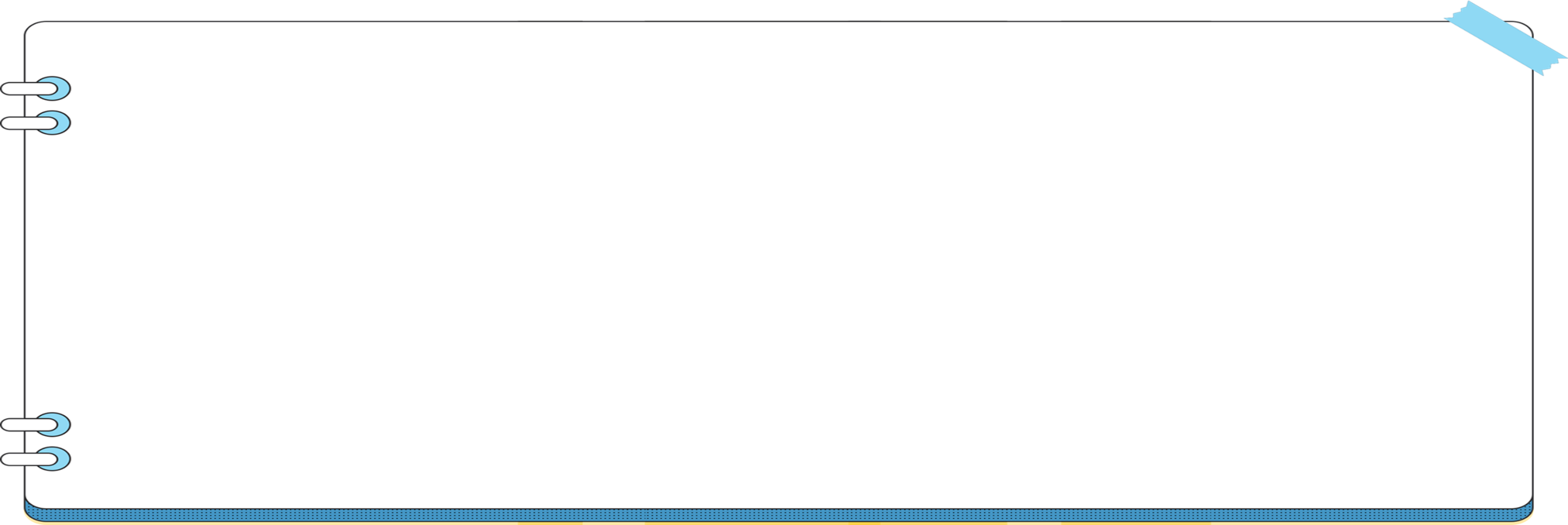 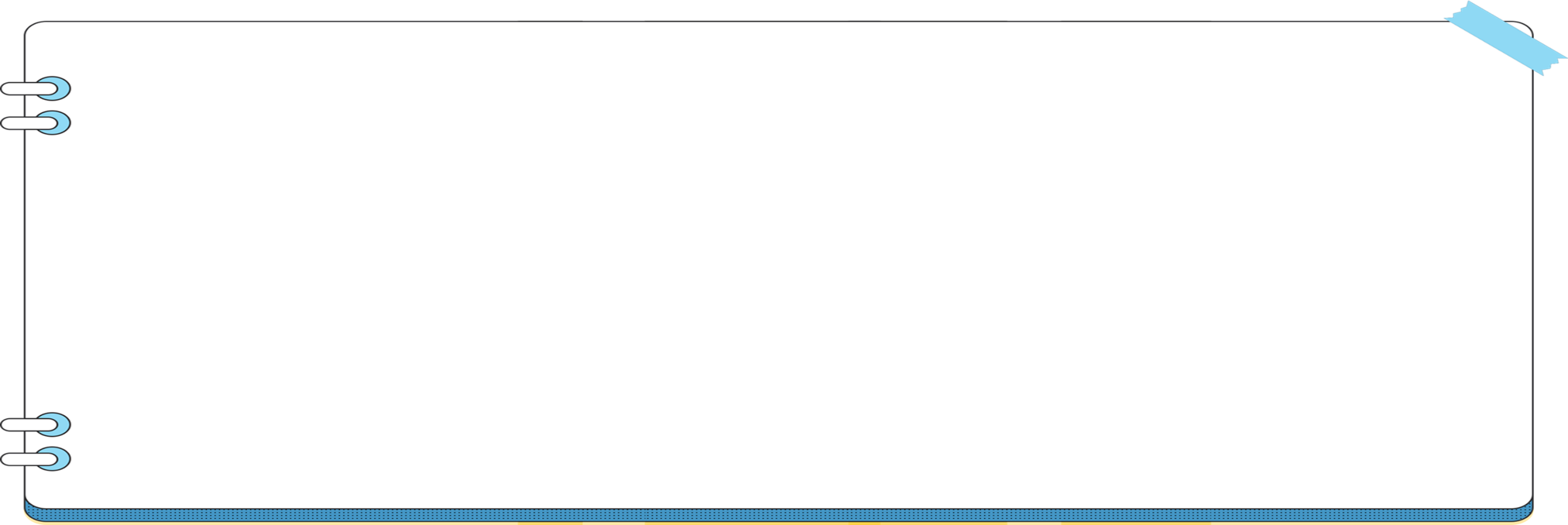 Số học sinh trai là: 
(28 + 4) : 2 = 16(học sinh)
Số học sinh gái là: 
(28 - 4) : 2 = 12 (học sinh)
Số học sinh gái là:
28 – 16 = 12 (học sinh)
Số học sinh trai là:
28 – 12 = 16 (học sinh)
Đáp số: học sinh gái: 12
		      học sinh trai: 16
Đáp số: học sinh trai: 16
		      học sinh gái: 12
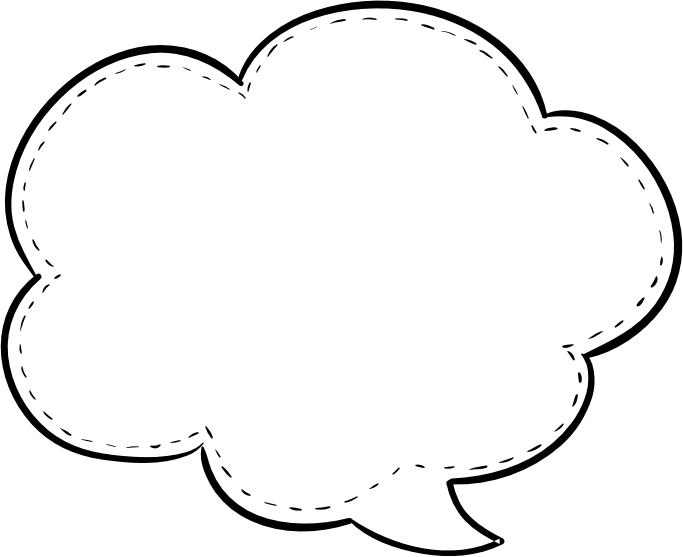 Làm sao để tìm số bé trong bài toán tìm hai số khi biết tổng hiệu vậy các bạn?
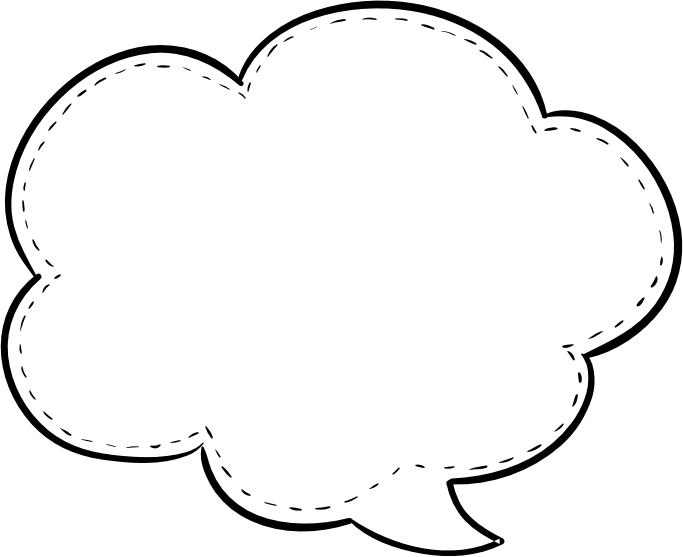 Vậy còn số lớn thì làm sao?
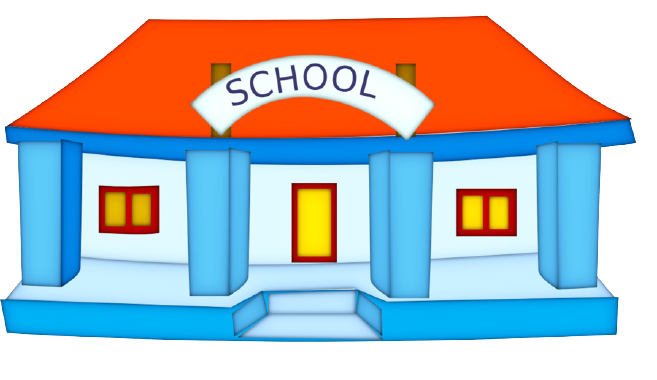 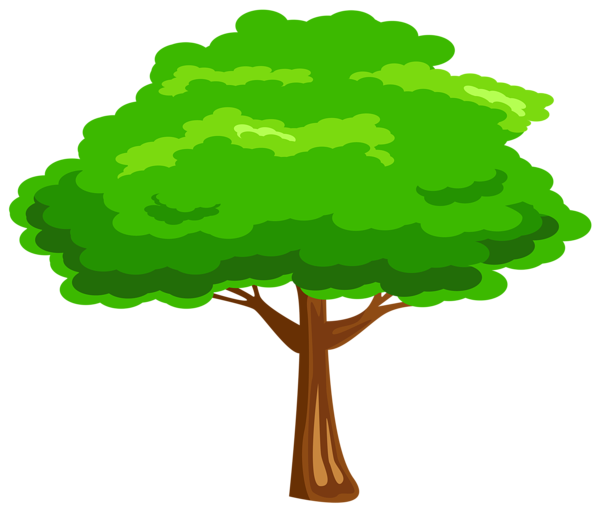 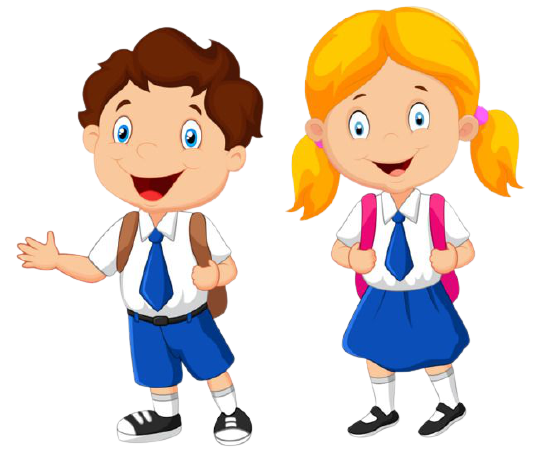 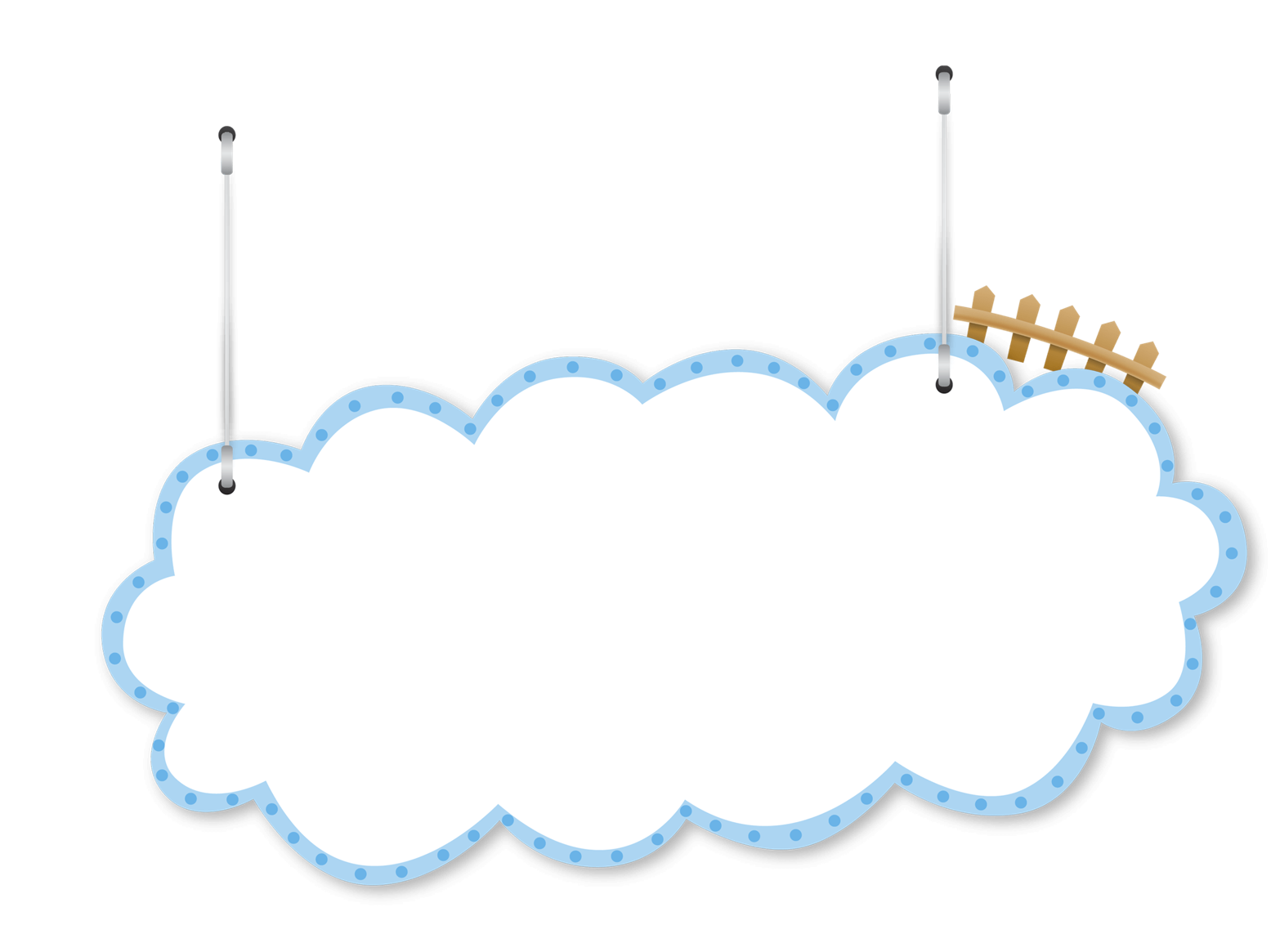 (tổng – hiệu): 2
Số bé =
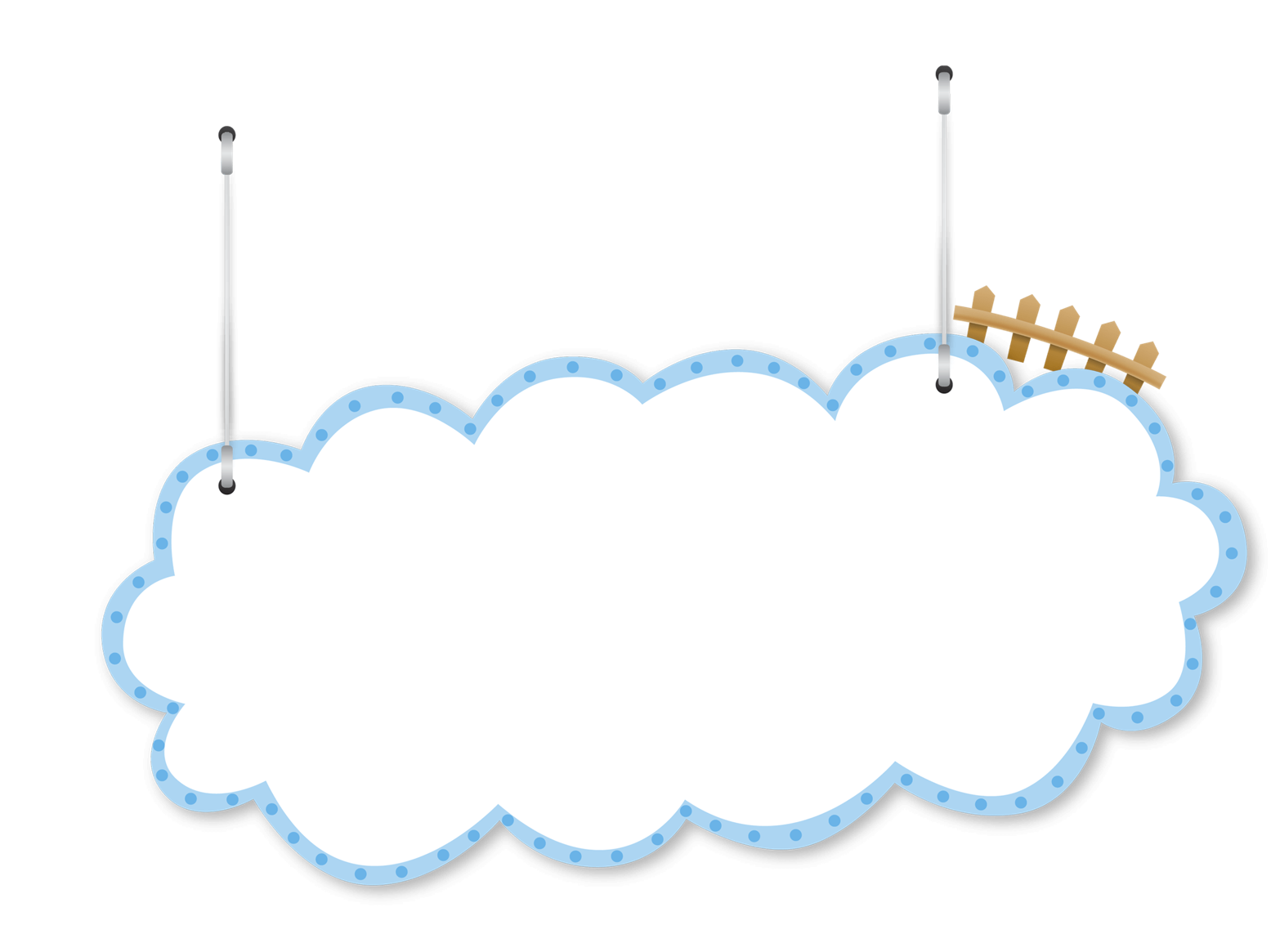 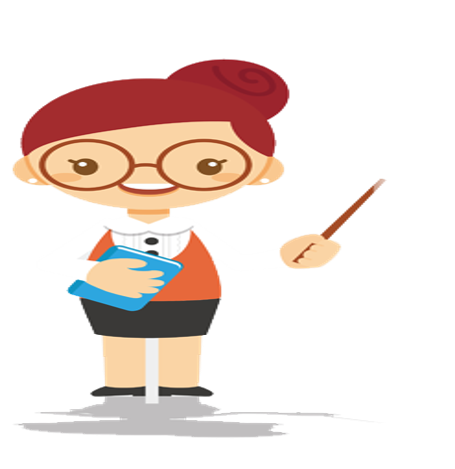 (tổng + hiệu): 2
Số lớn =
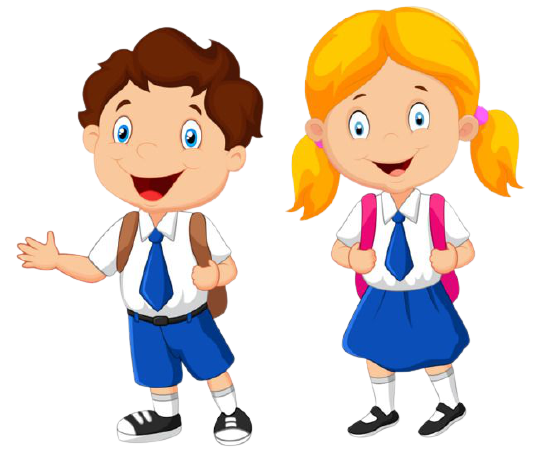 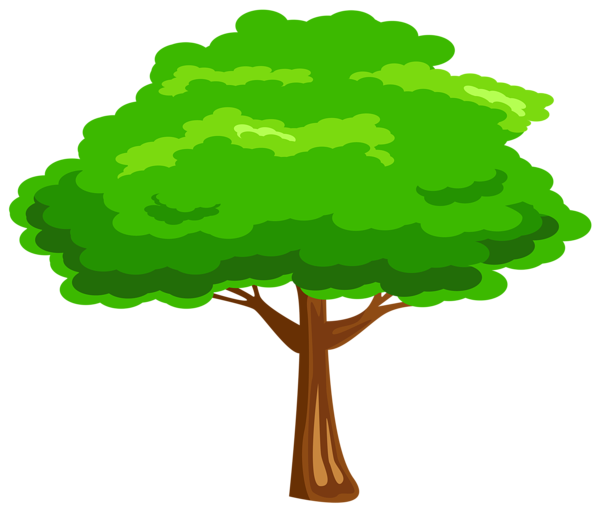 Em hái được nhiều hơn anh 10 quả nhé!
Hai anh em đã hái được tất cả 50 quả táo
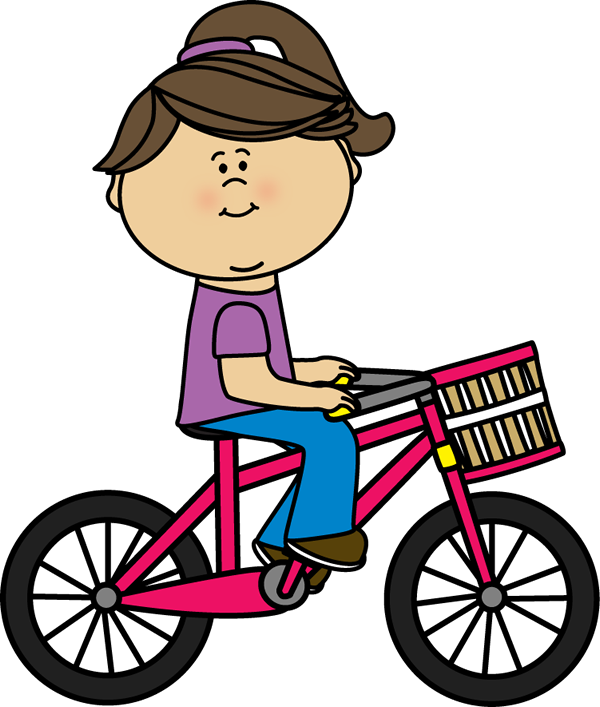 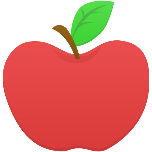 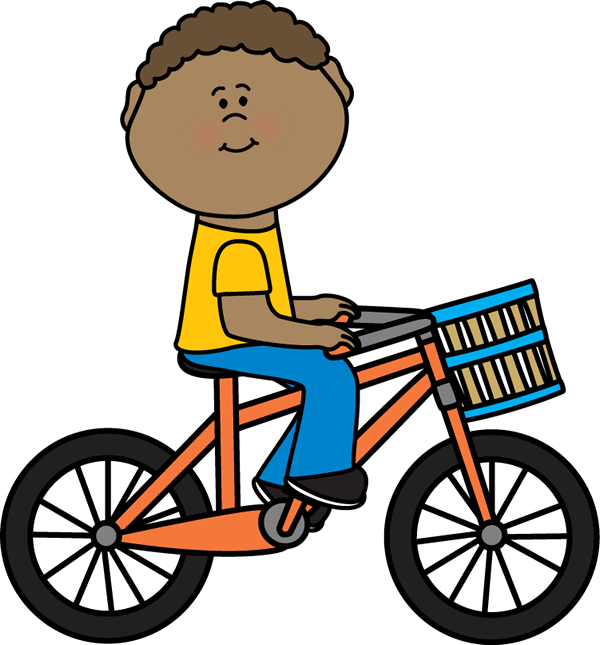 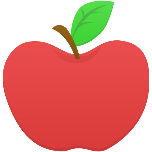 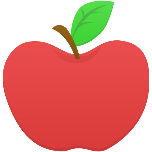 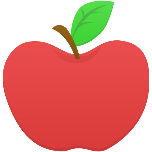 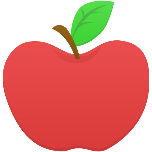 exit
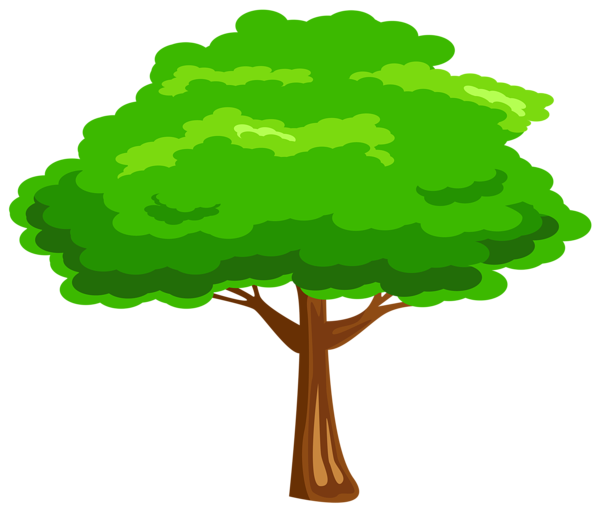 Anh hái được 20 quả táo nè!
Em hái được 30 quả táo nè!
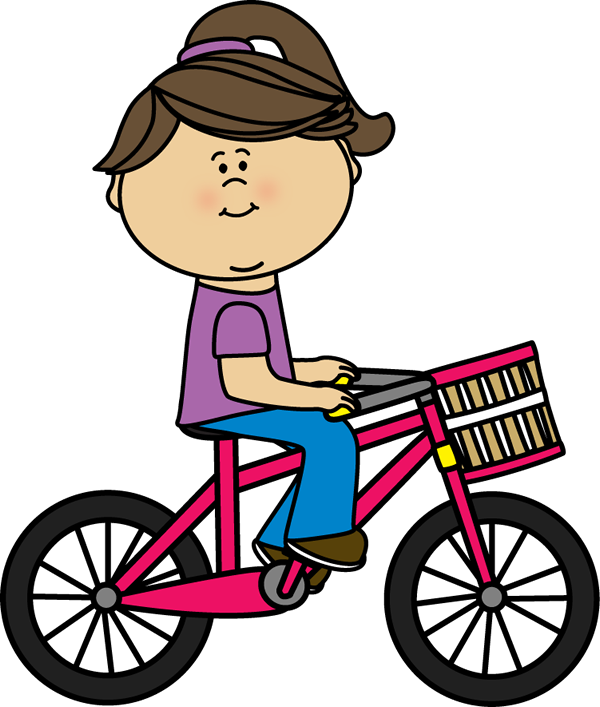 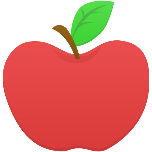 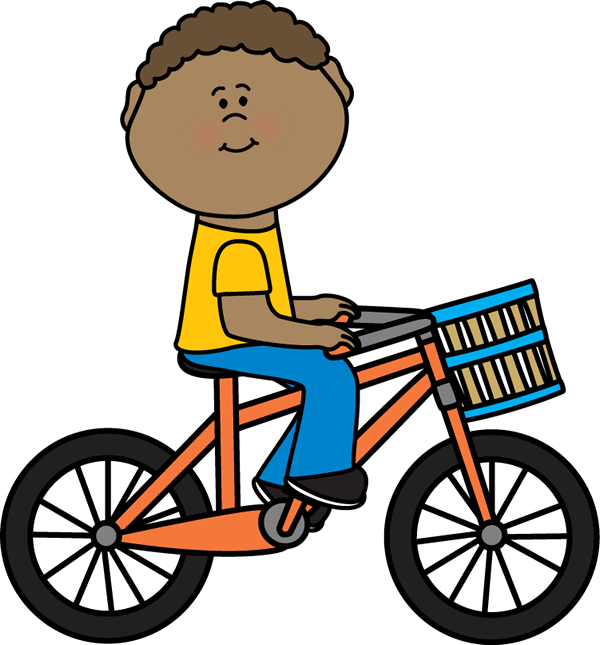 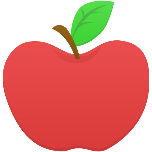 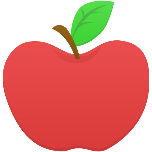 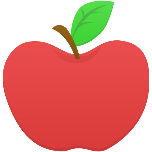 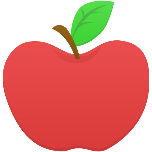 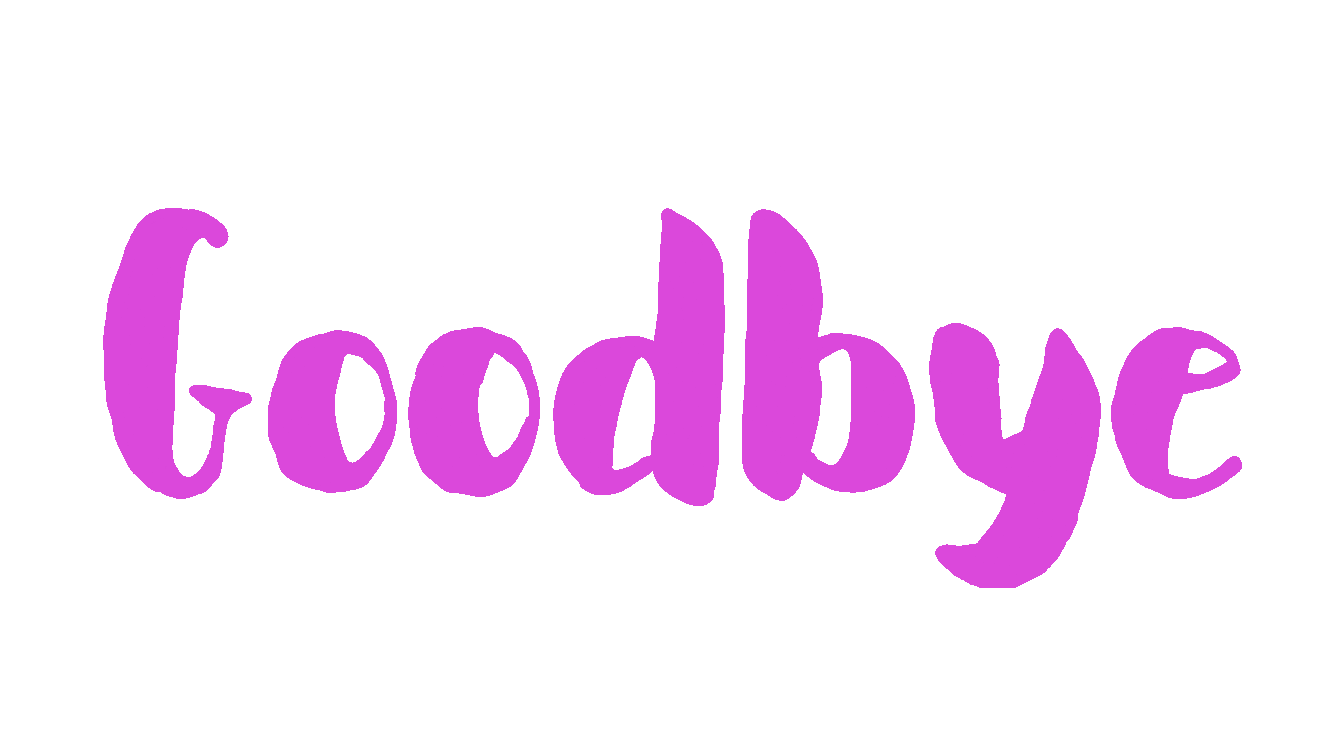 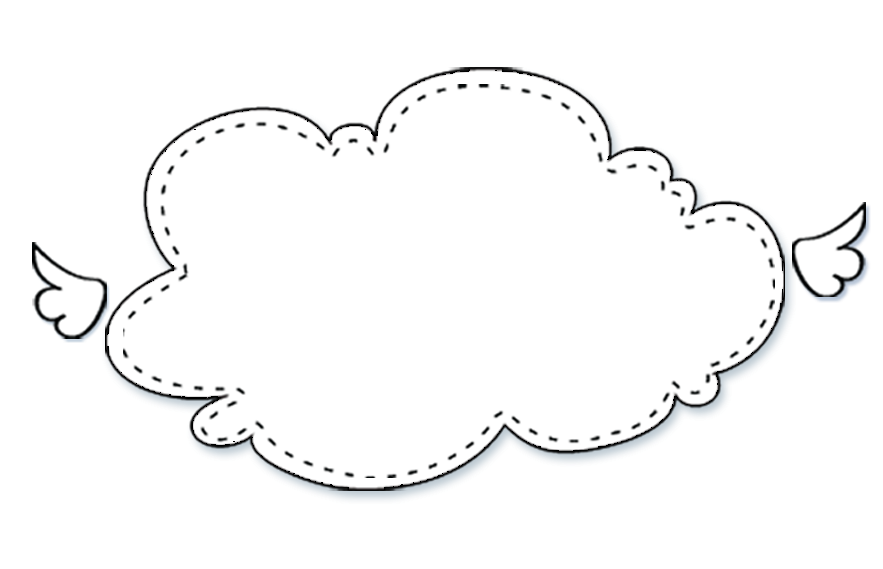 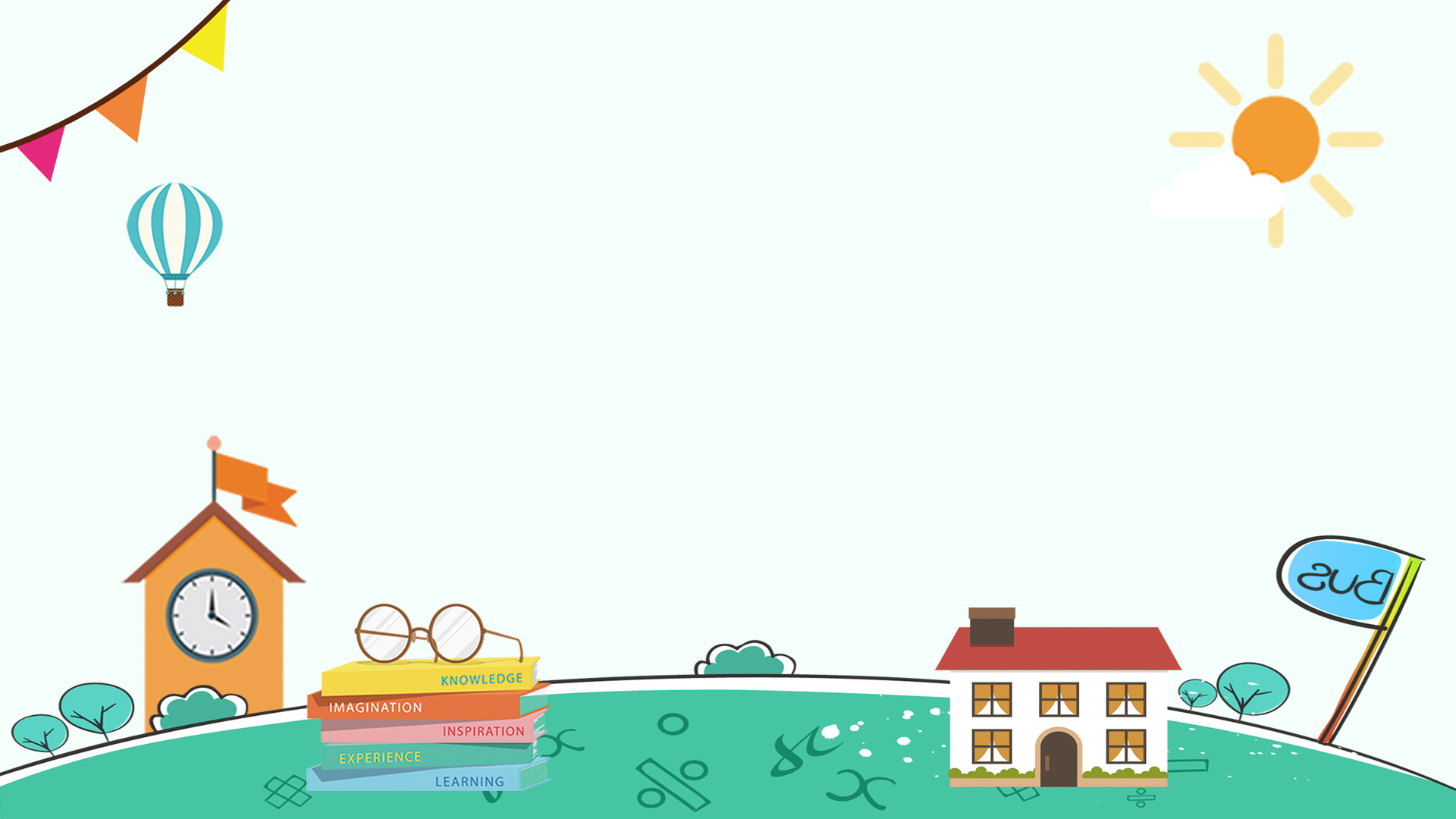 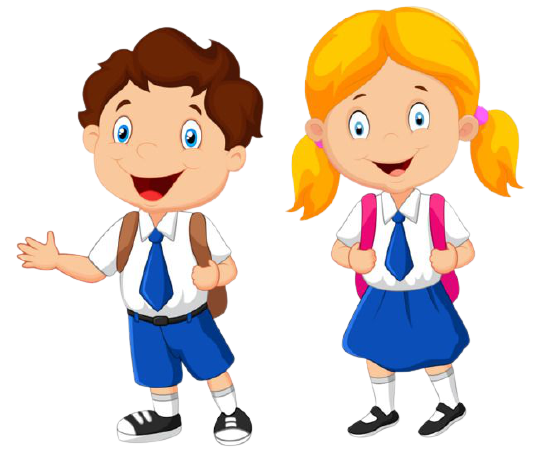